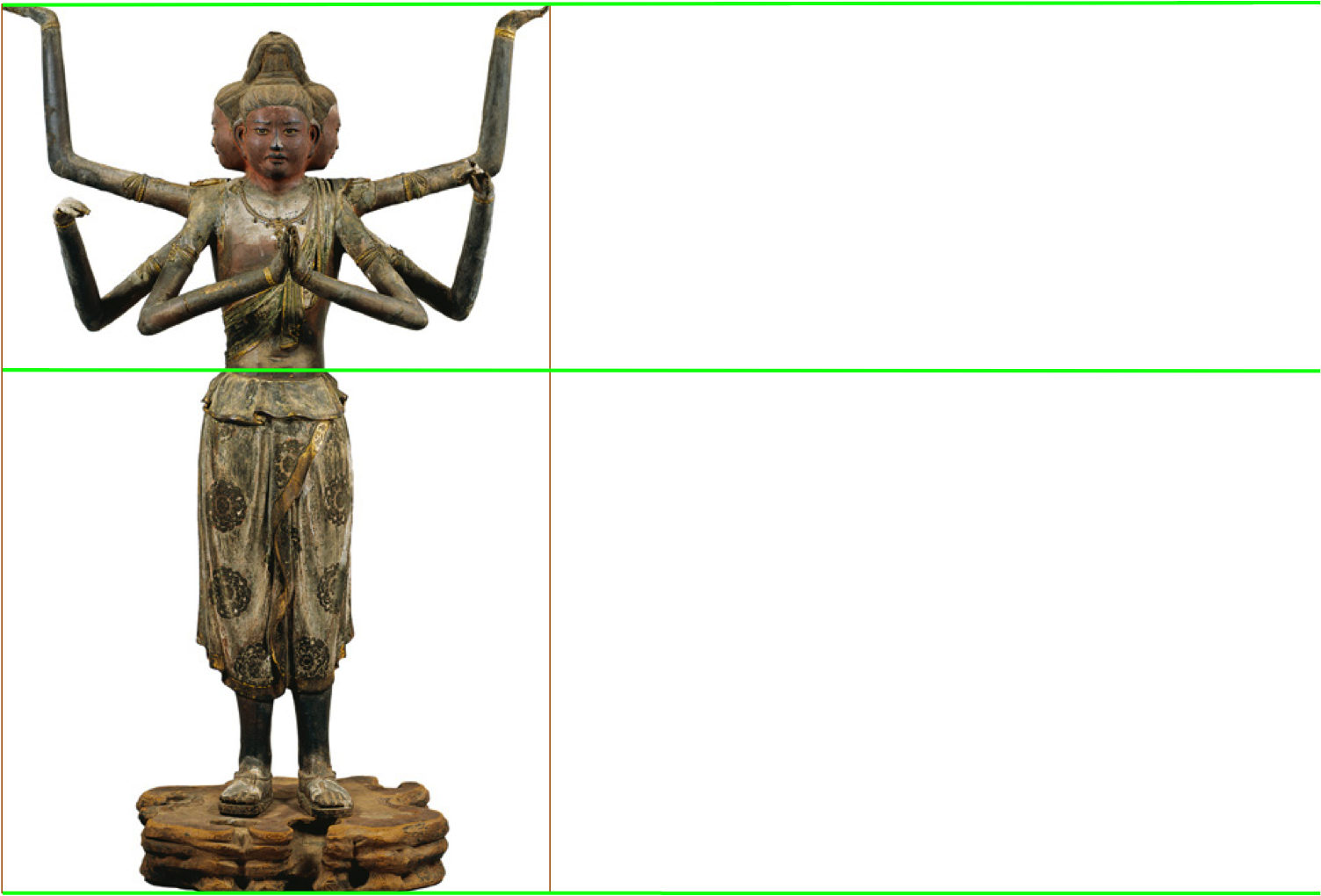 大和比（1：√2）を簡単計測
阿修羅素計留
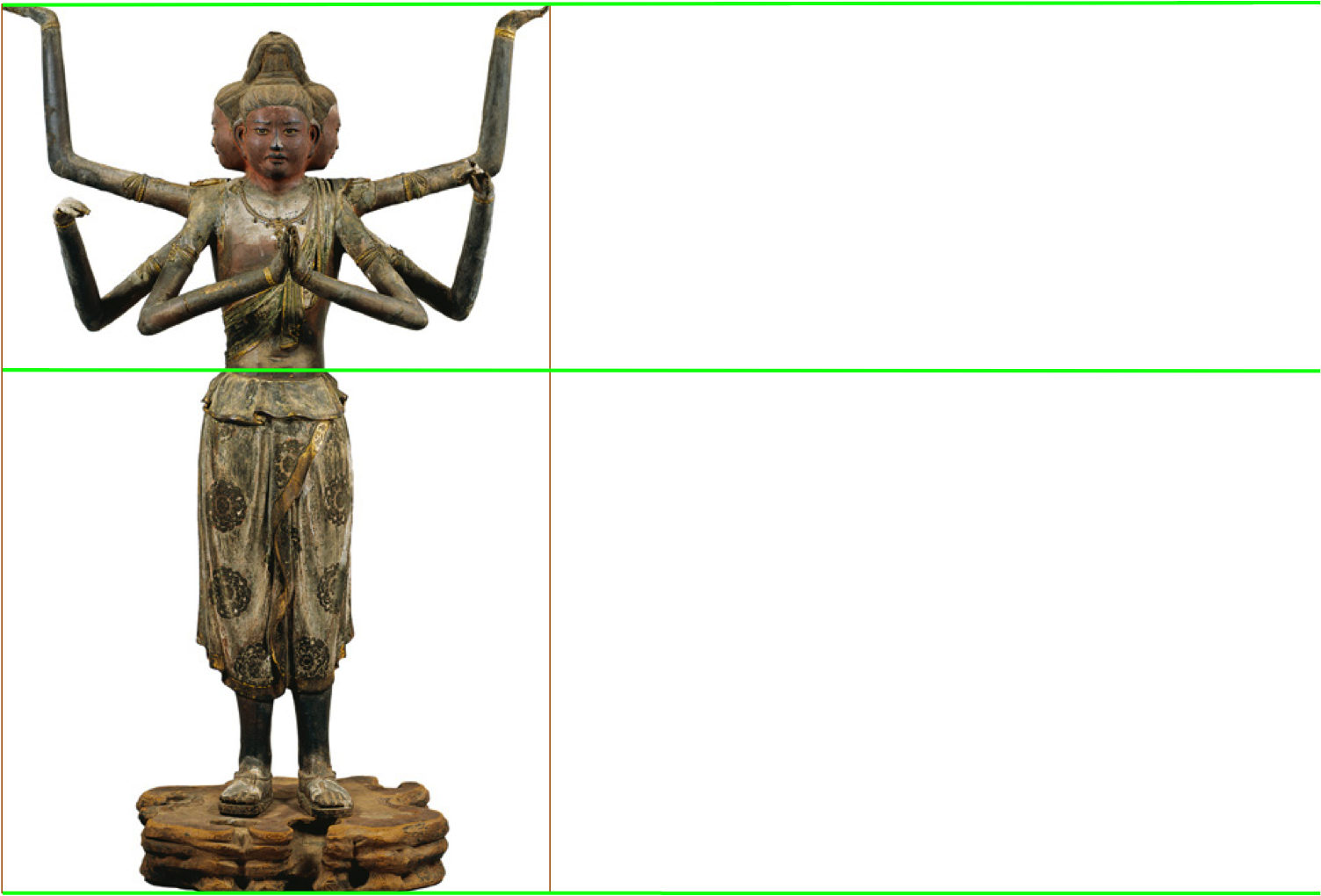 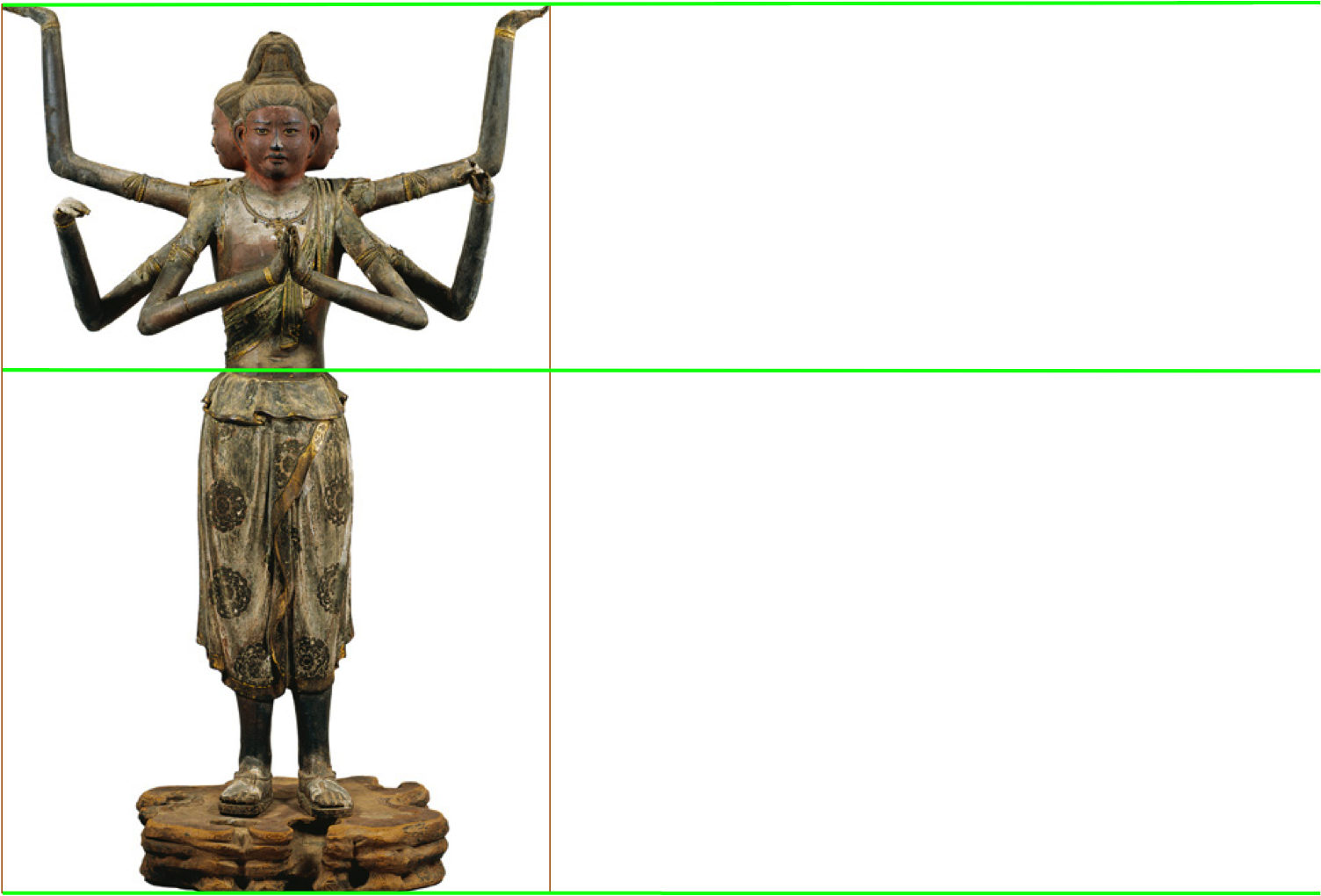 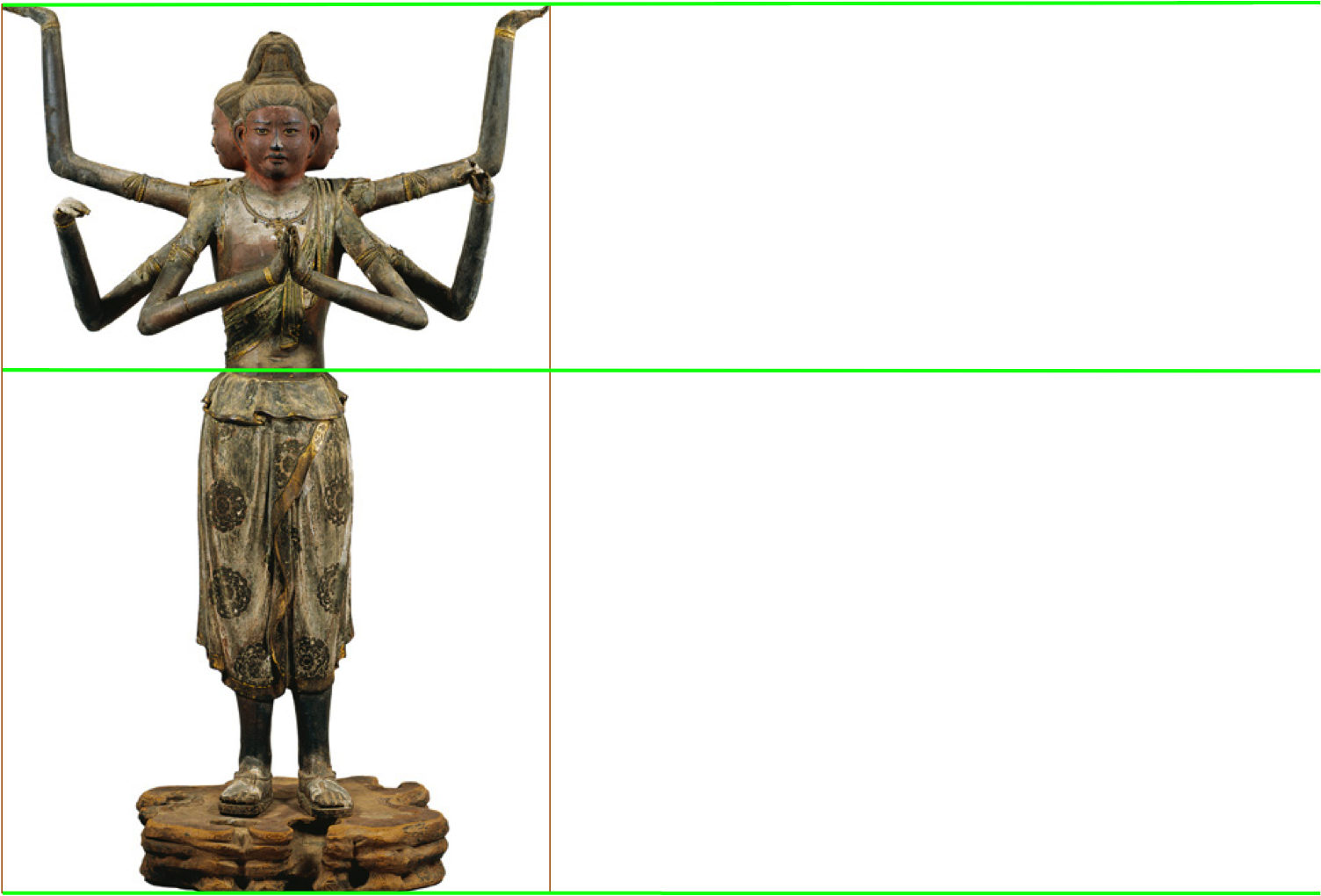 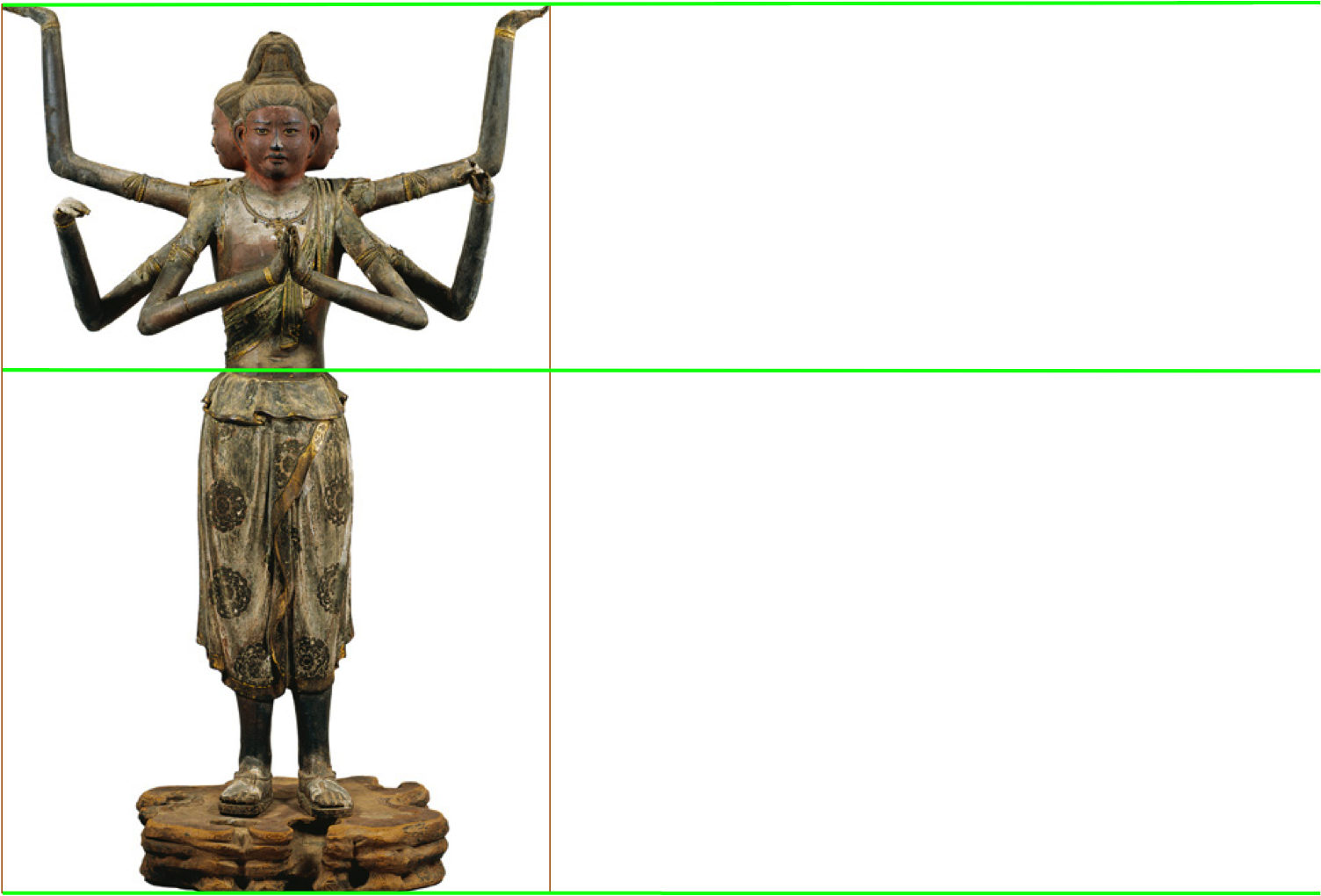 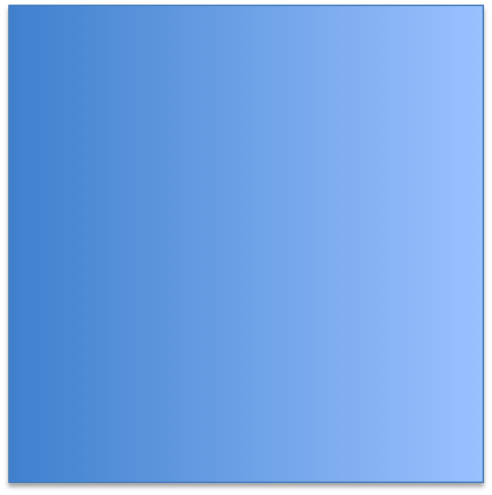 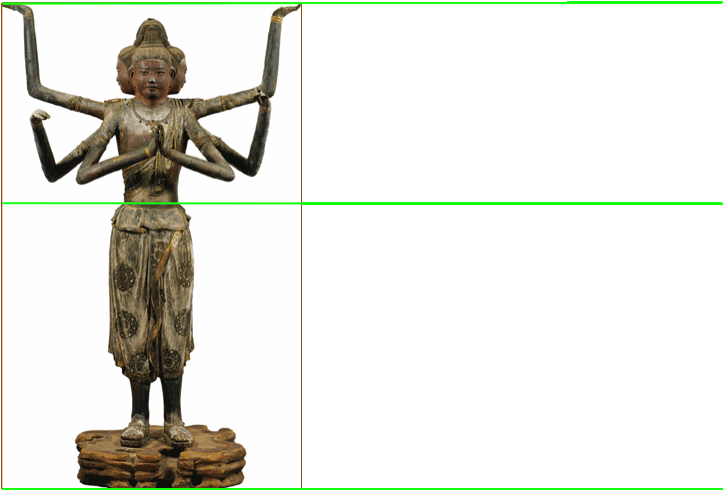 １
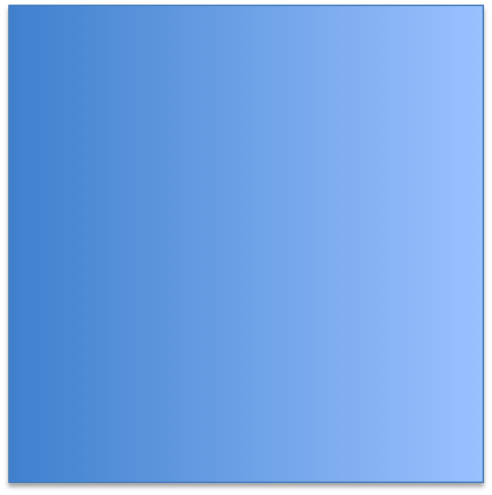 √２
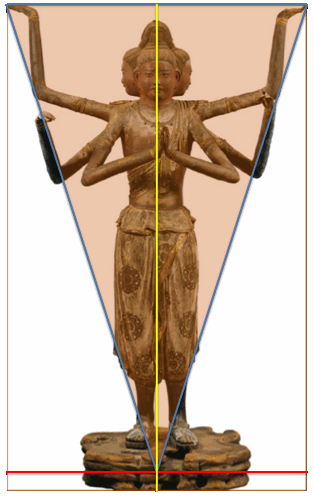 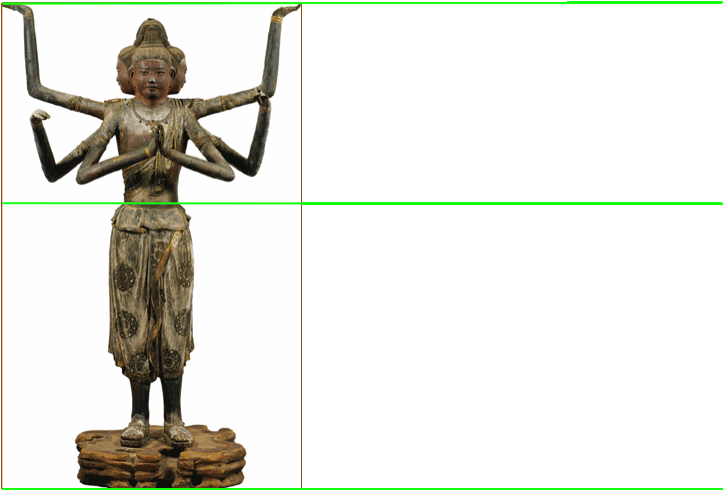 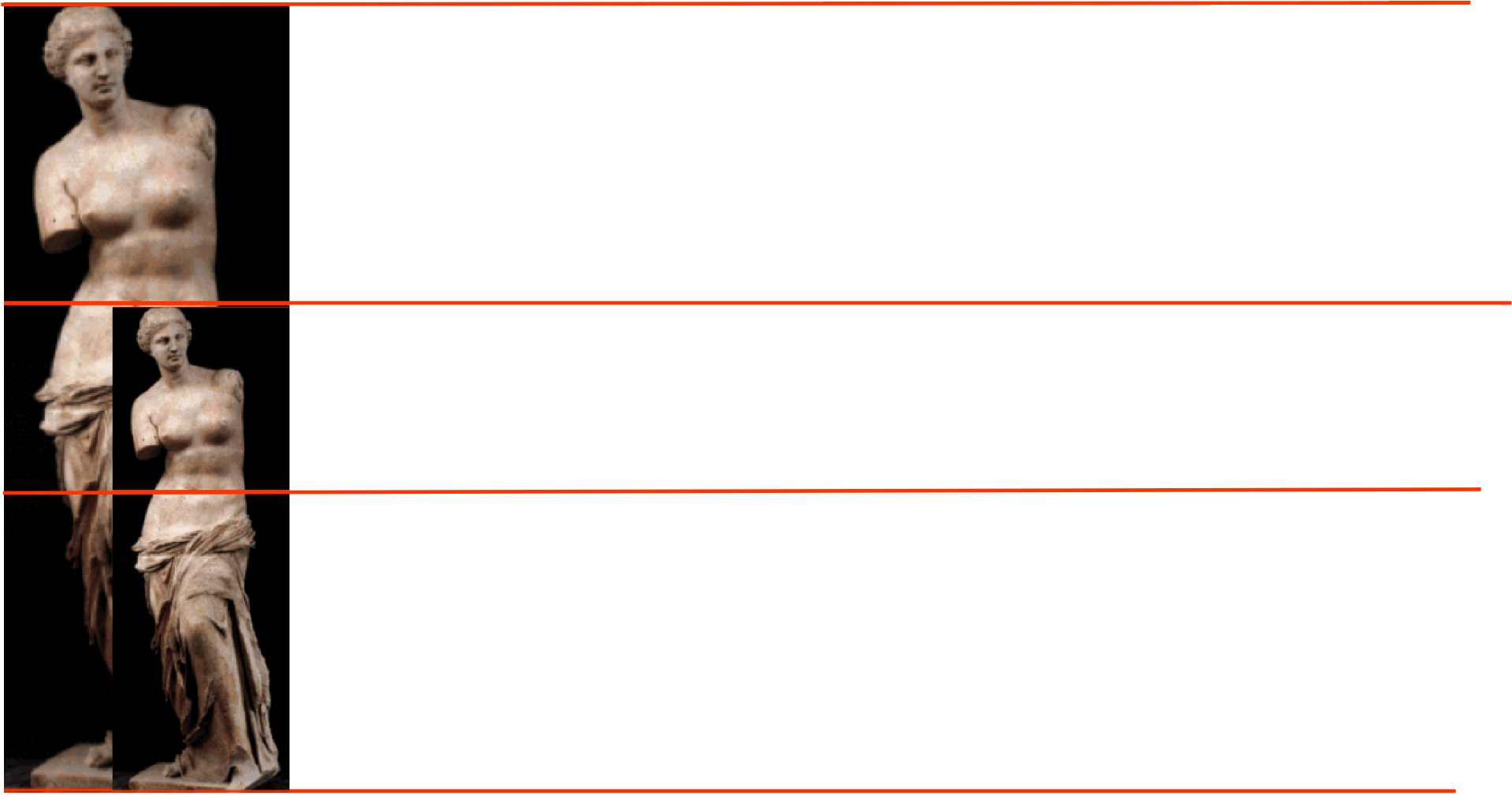 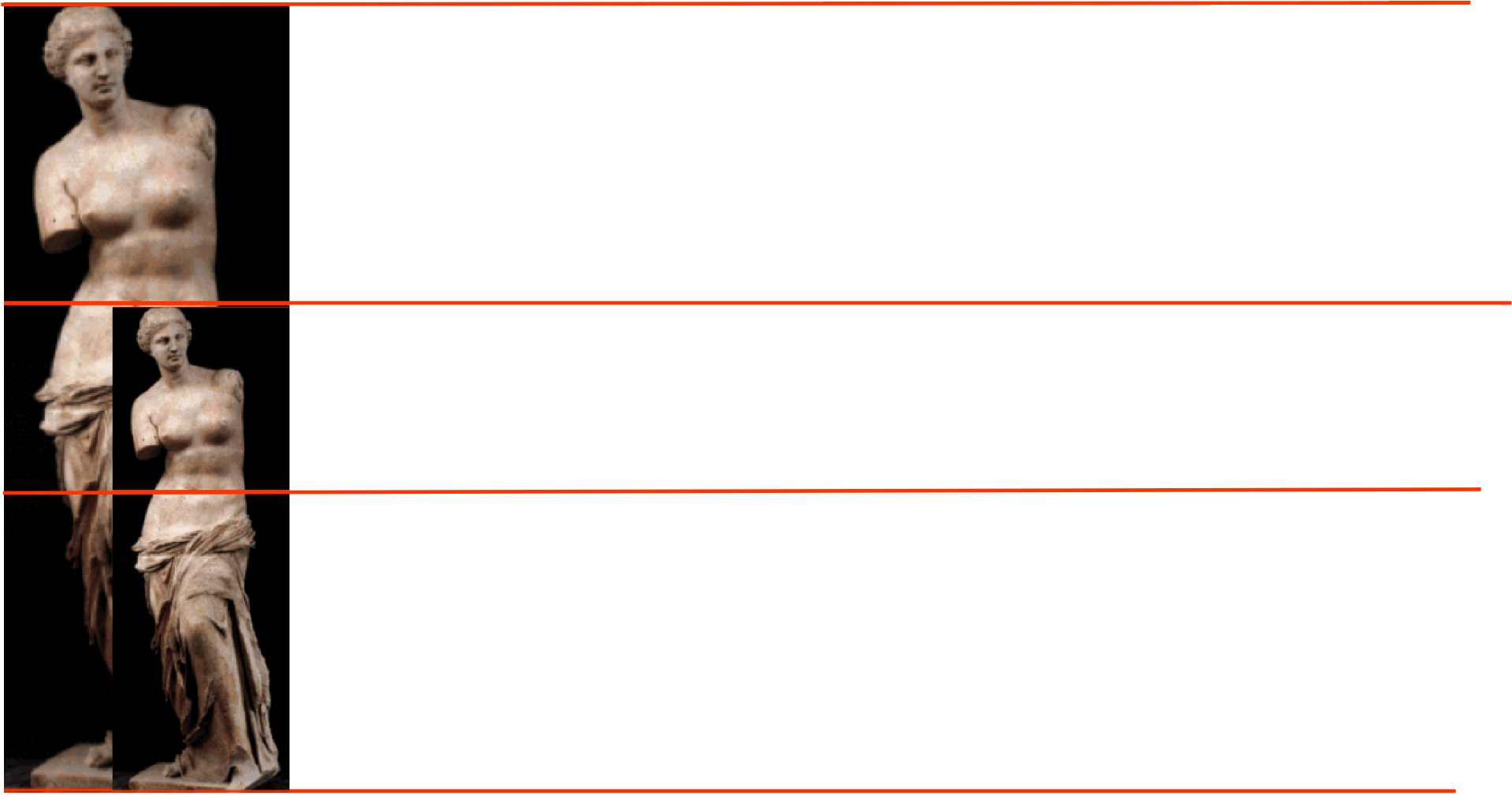 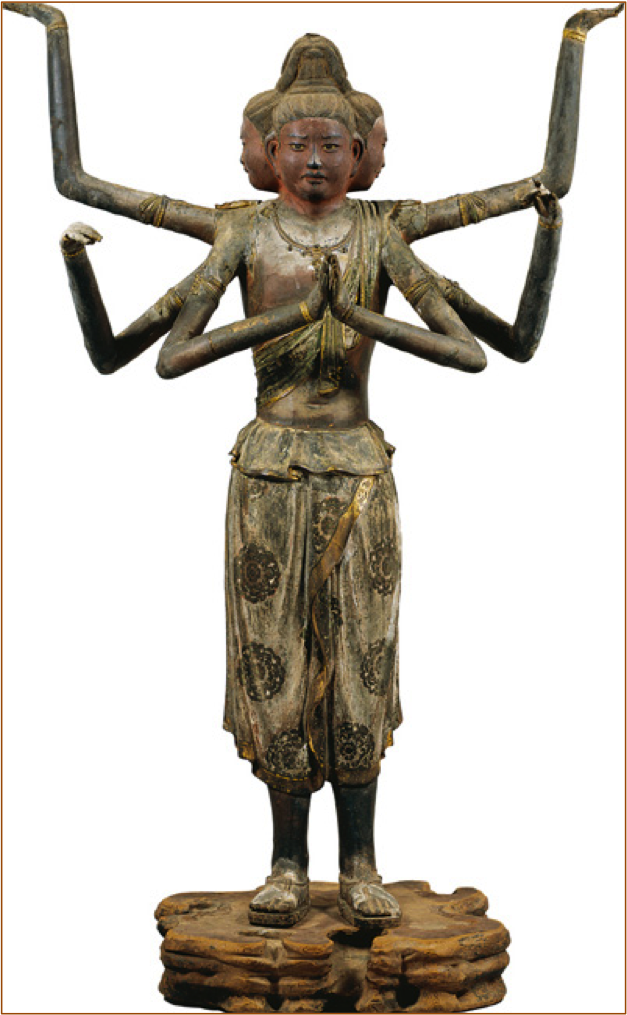 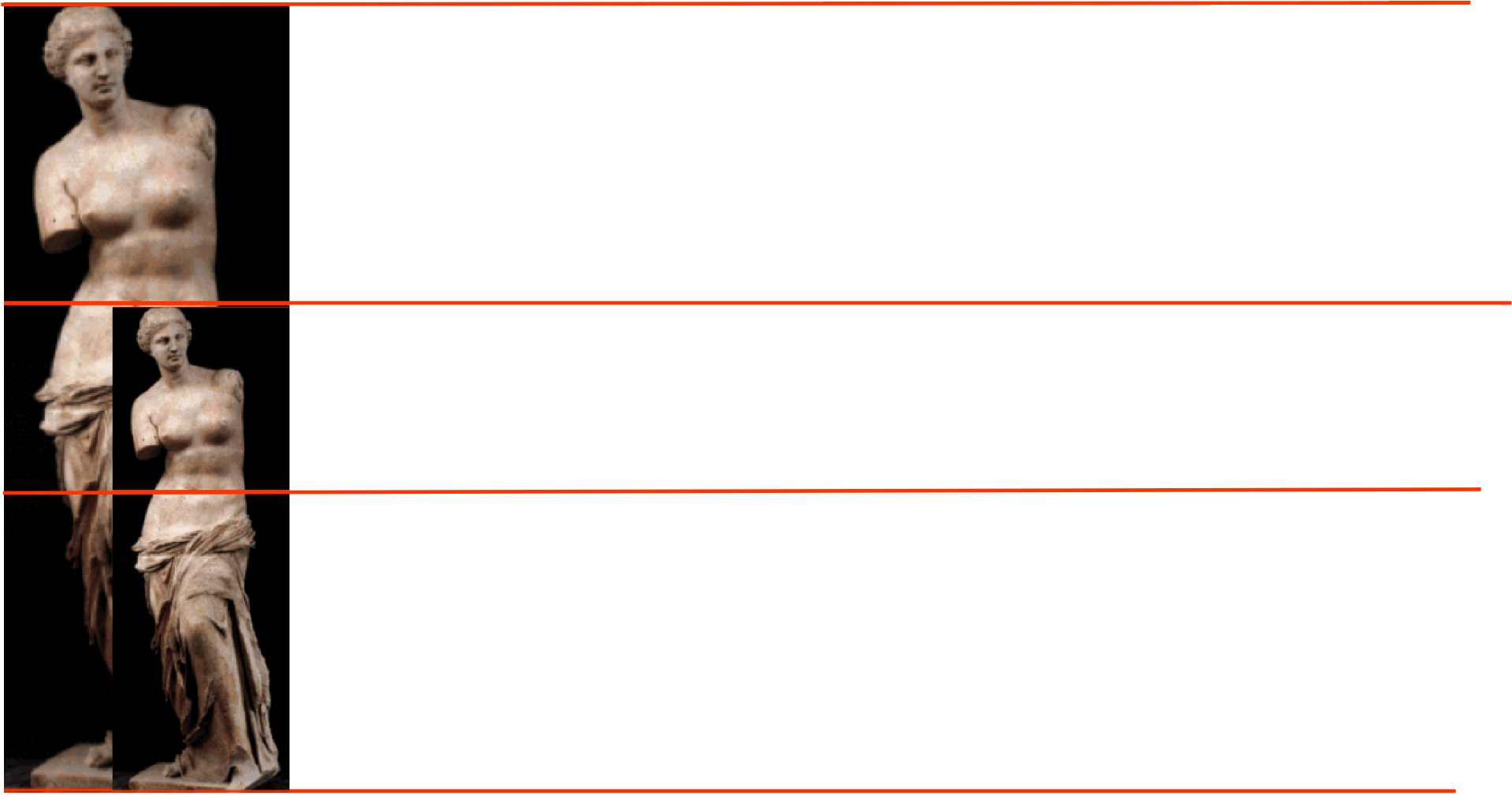 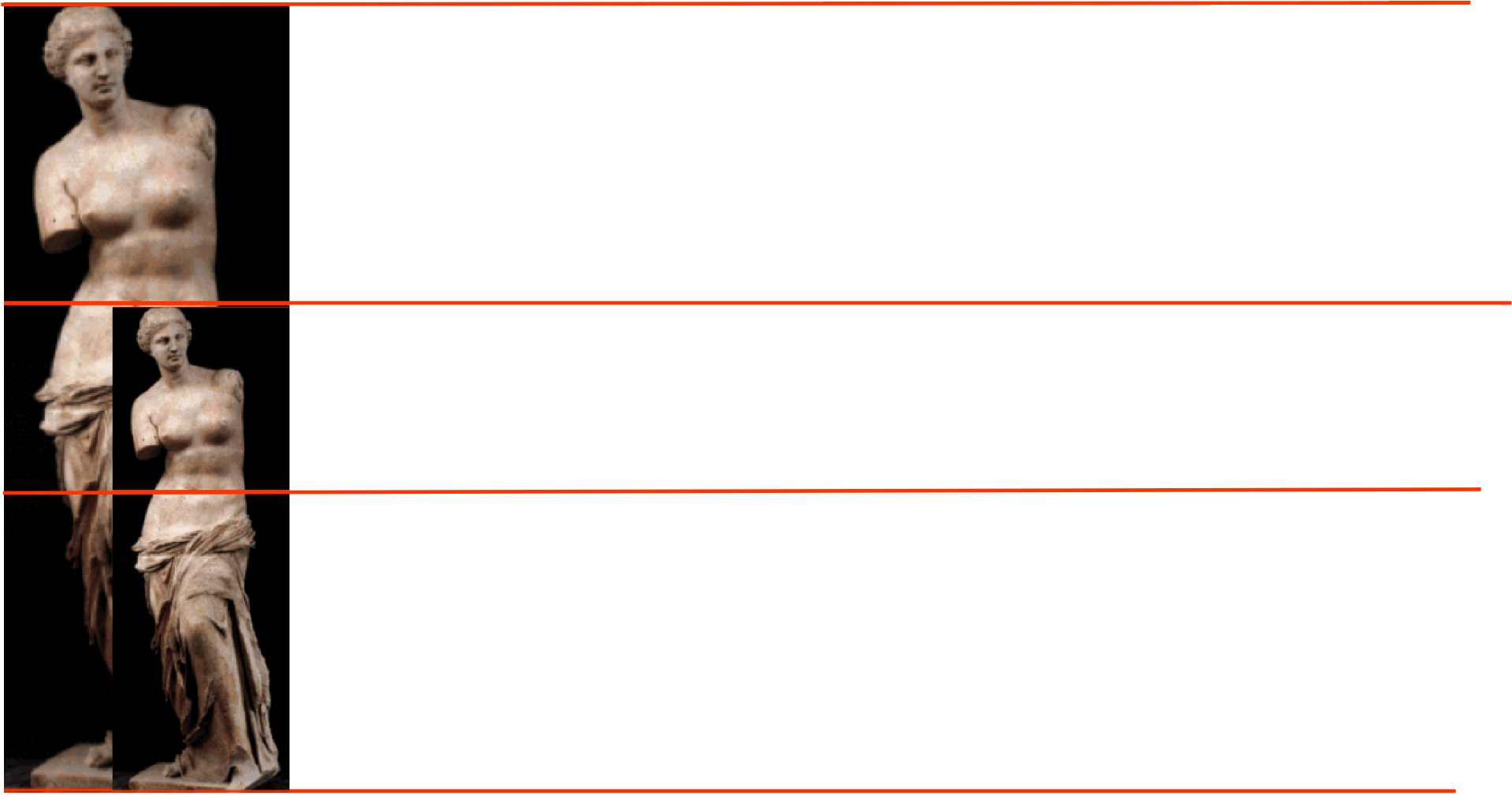 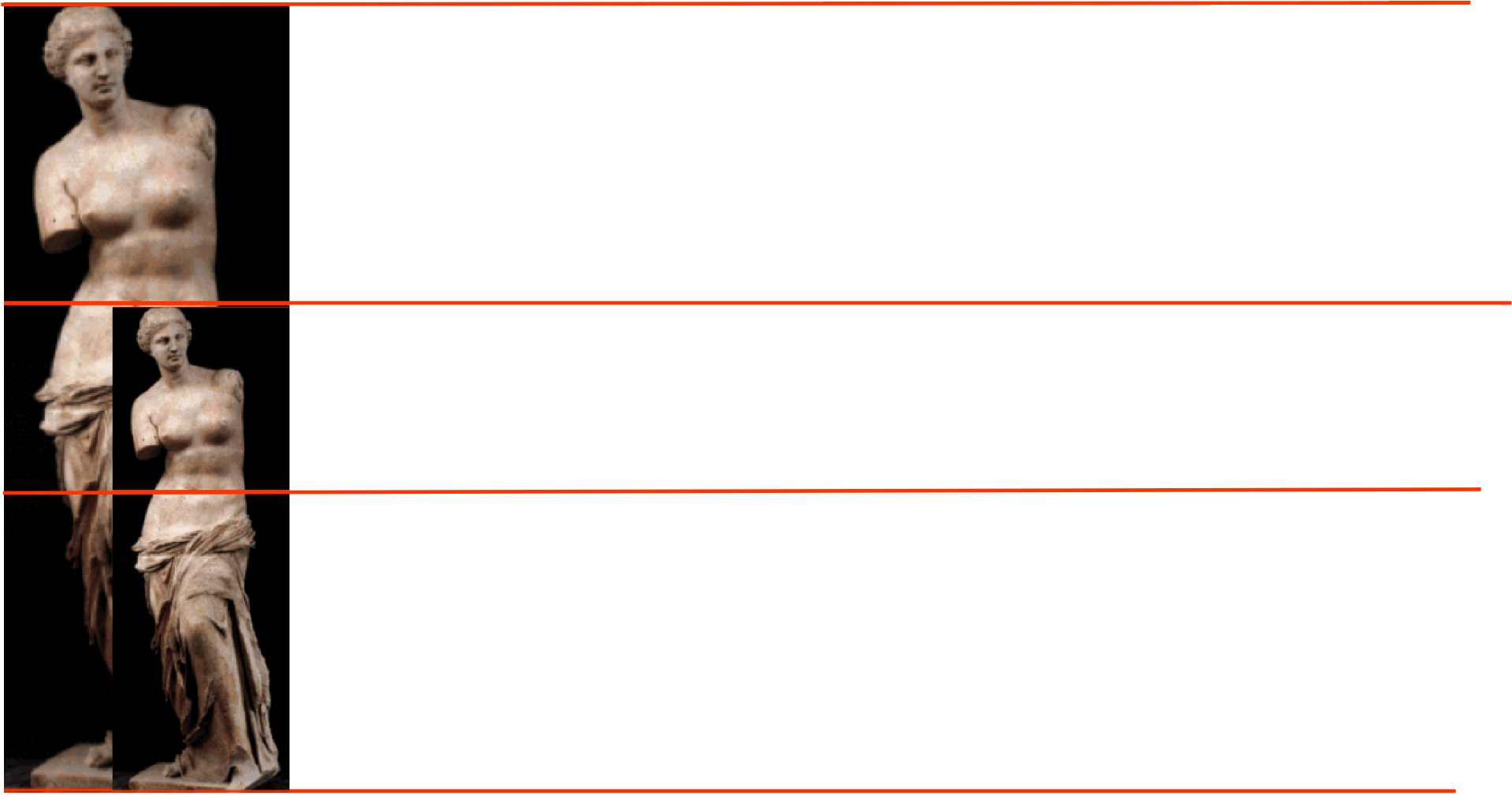 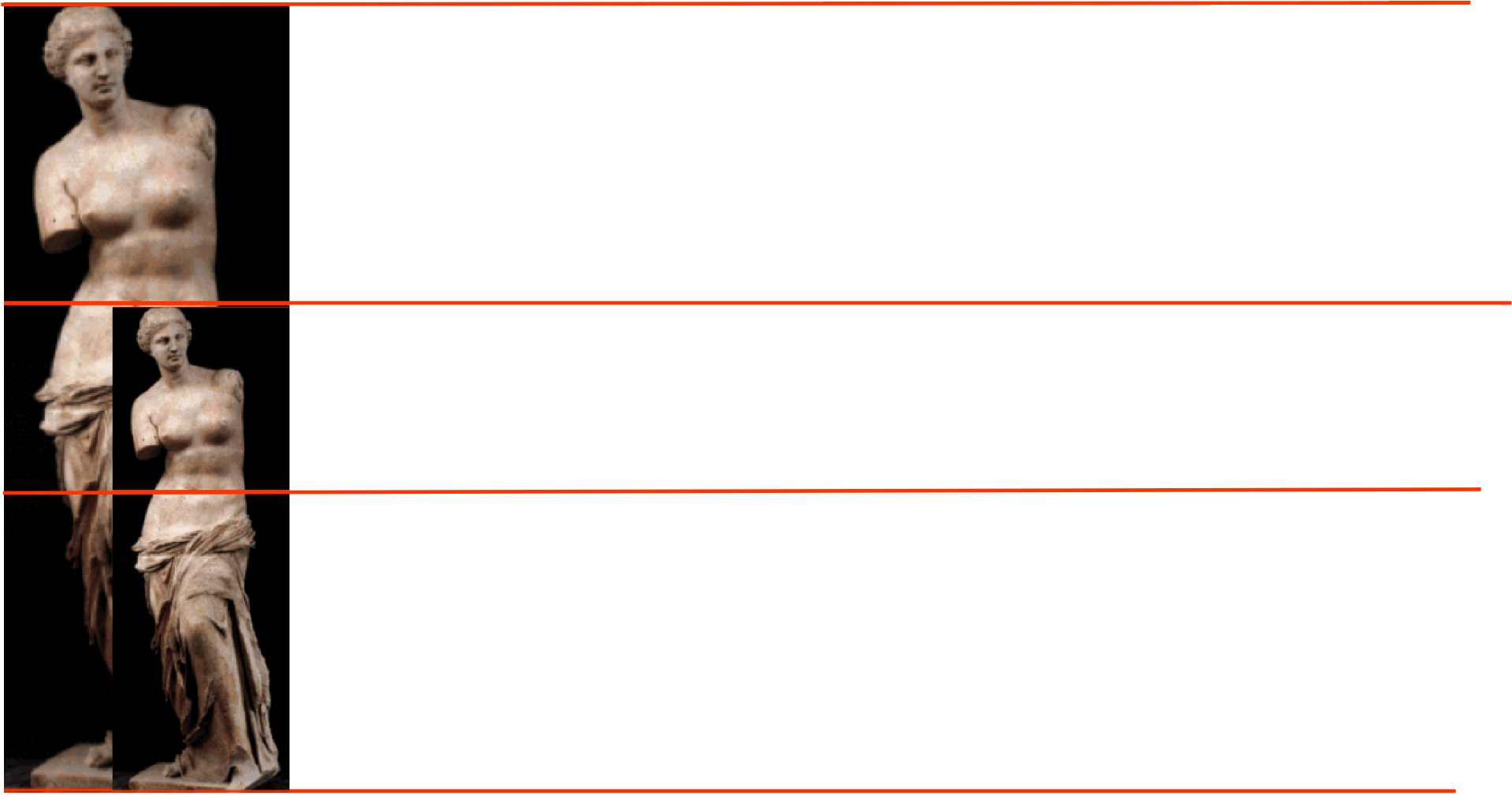 阿修羅、
お前もか・・・
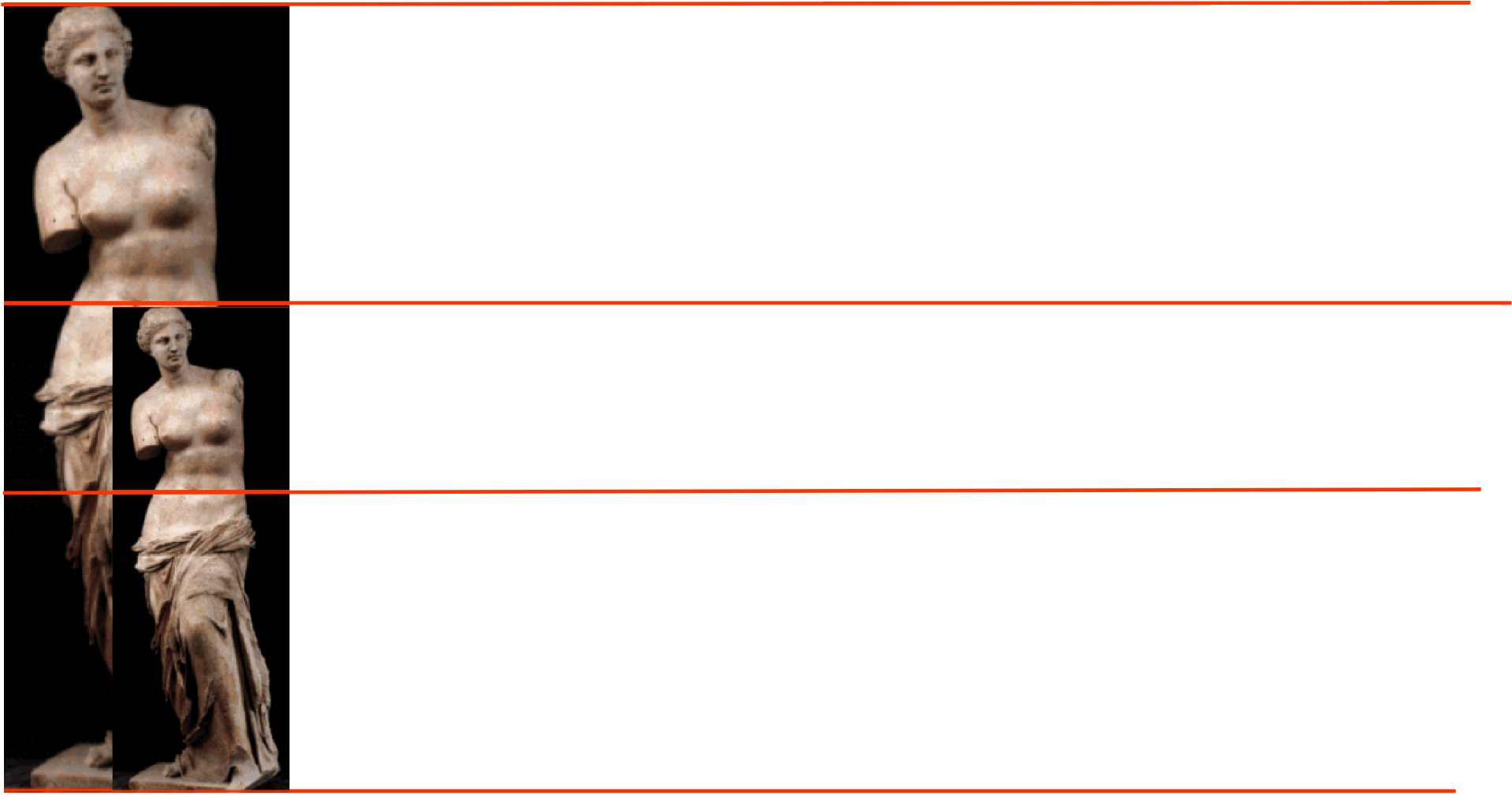 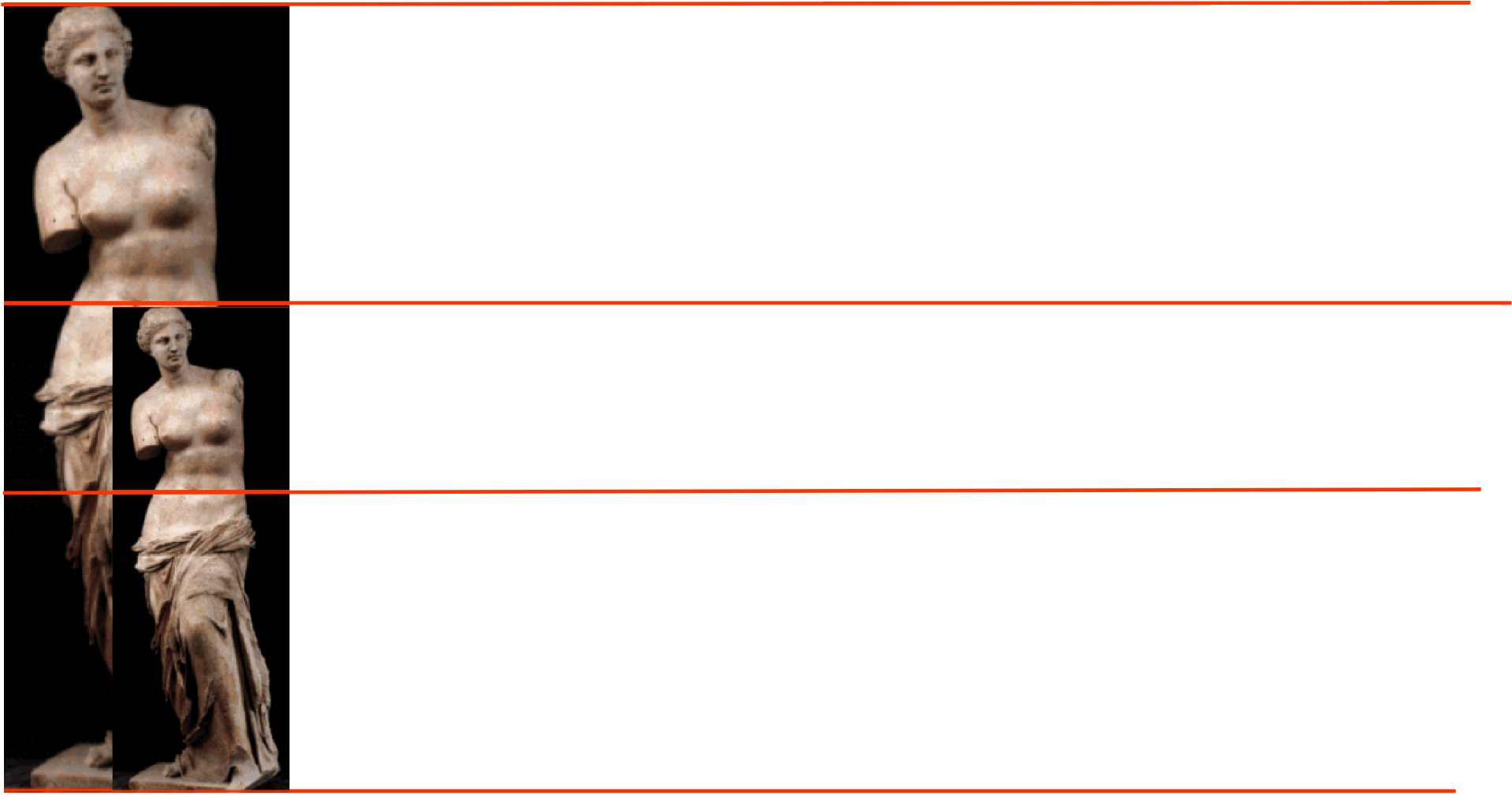 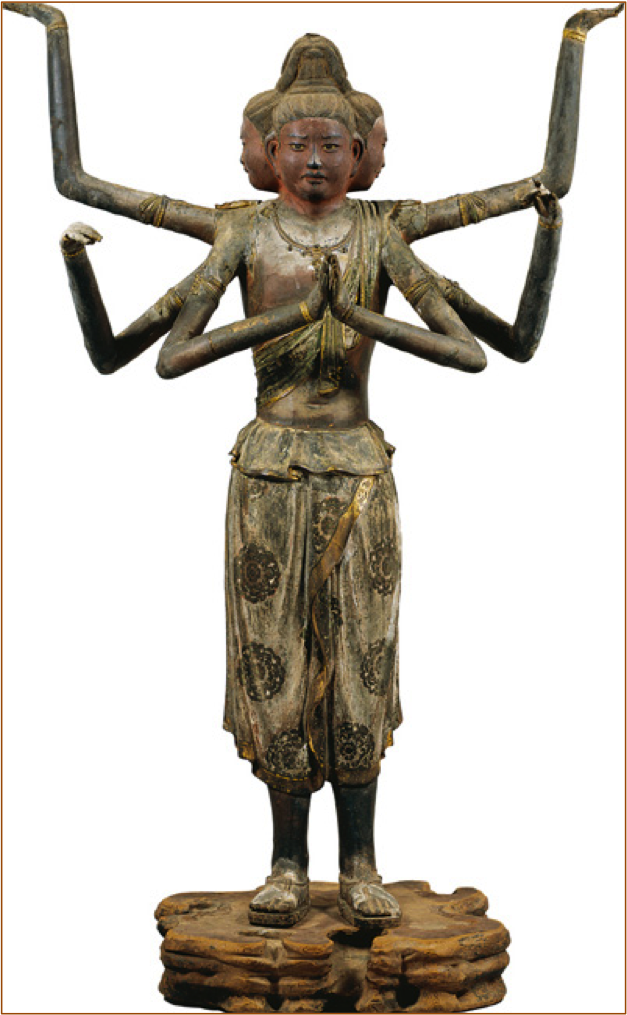 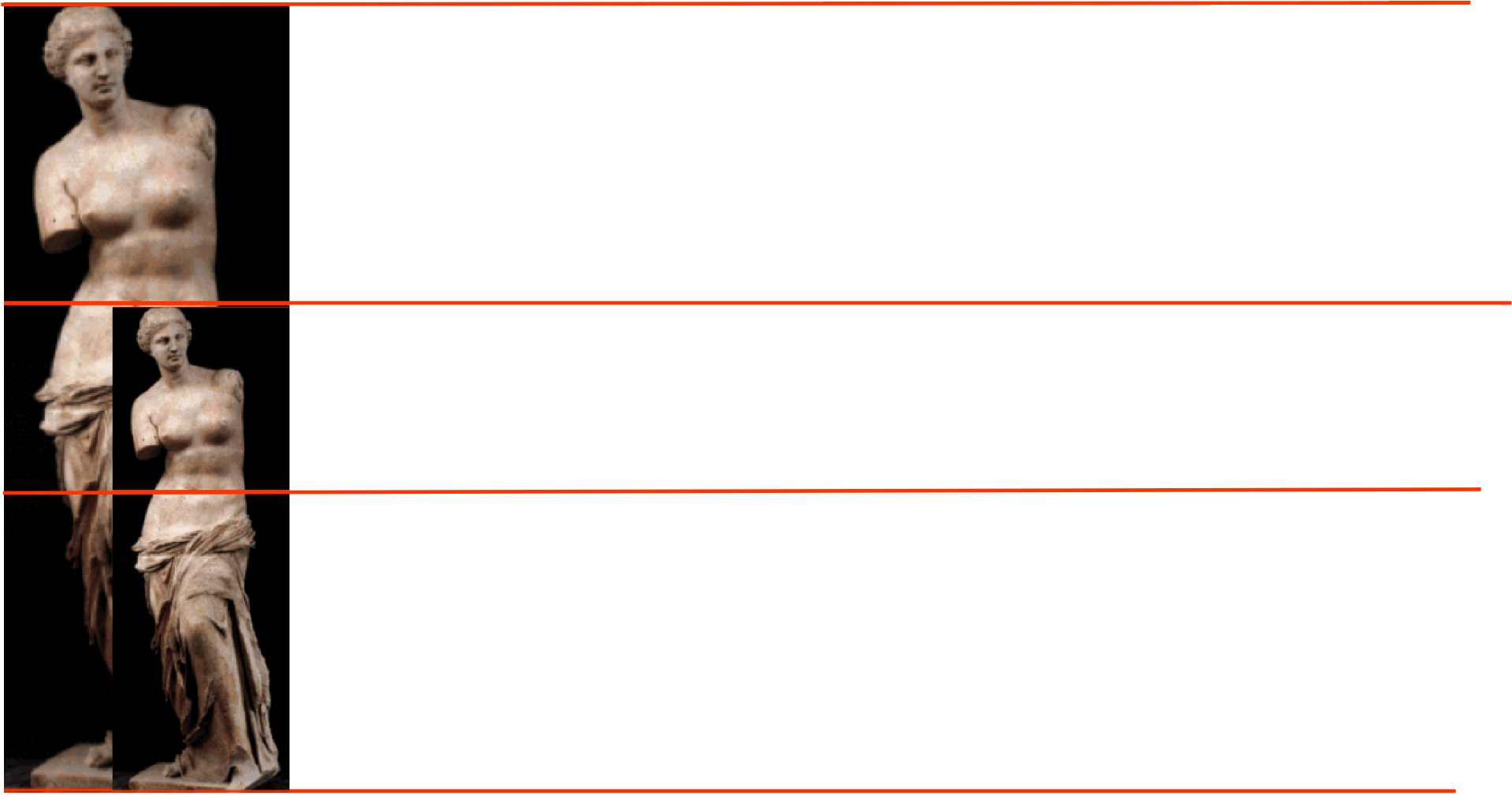 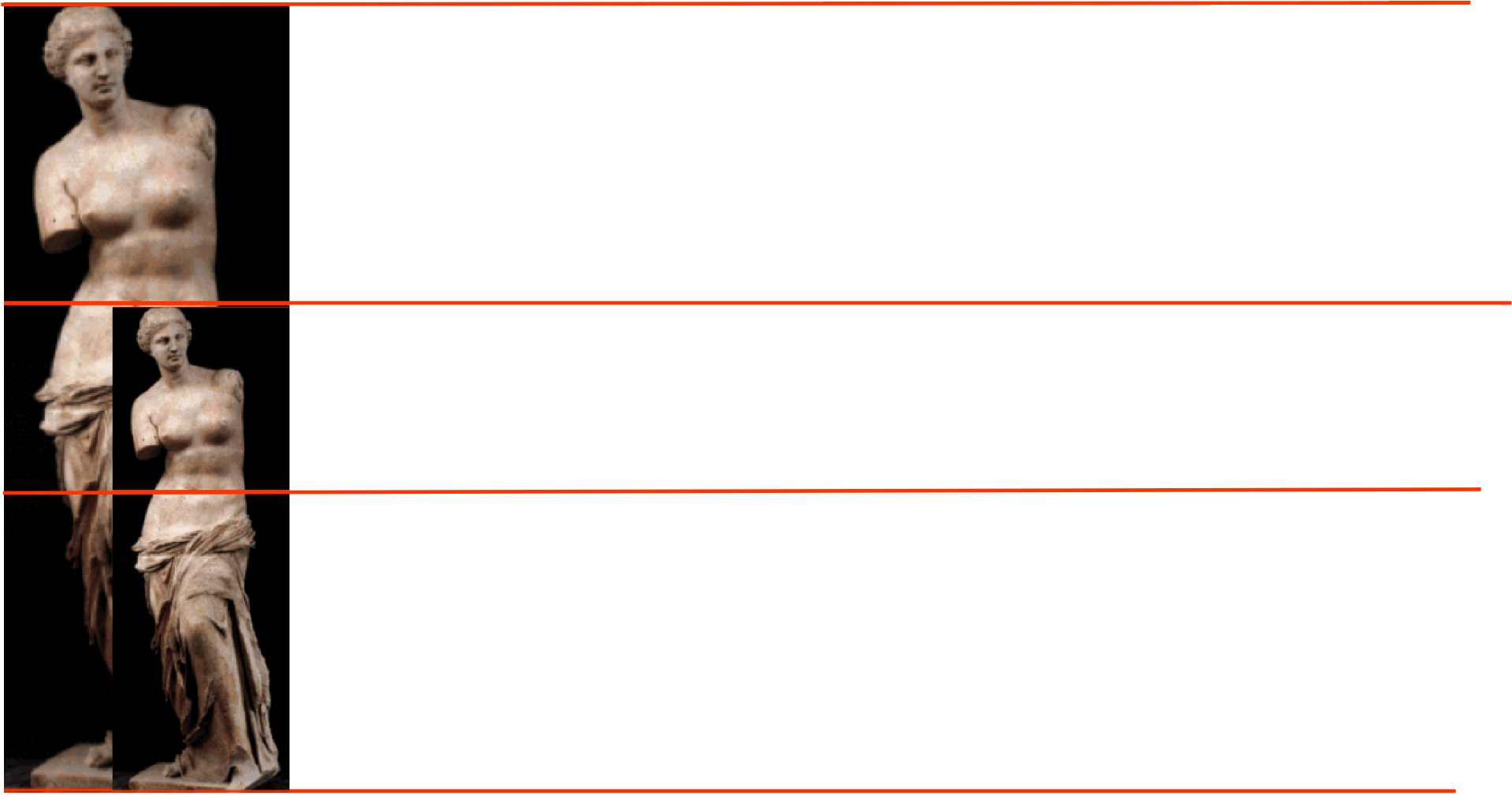 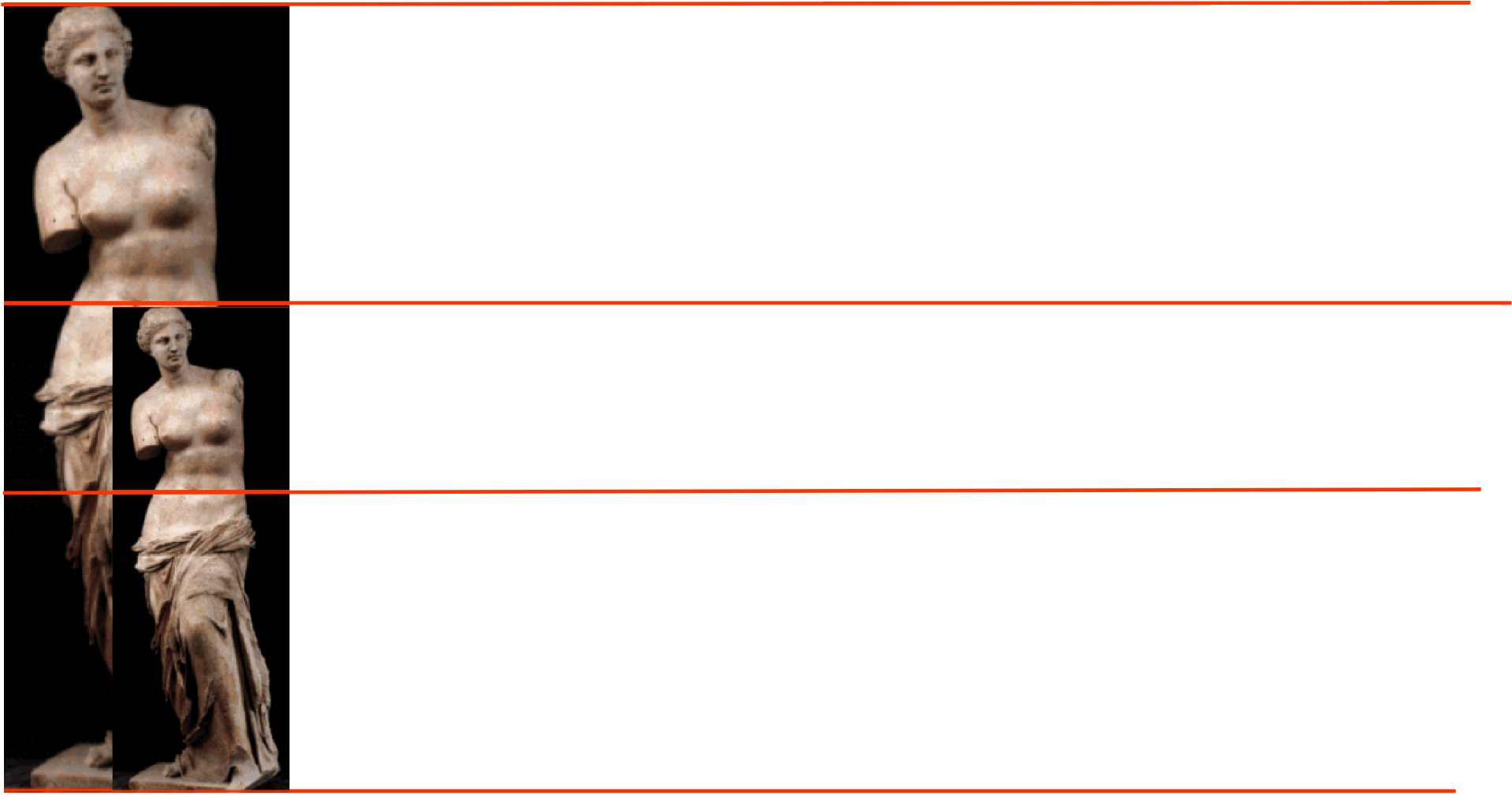 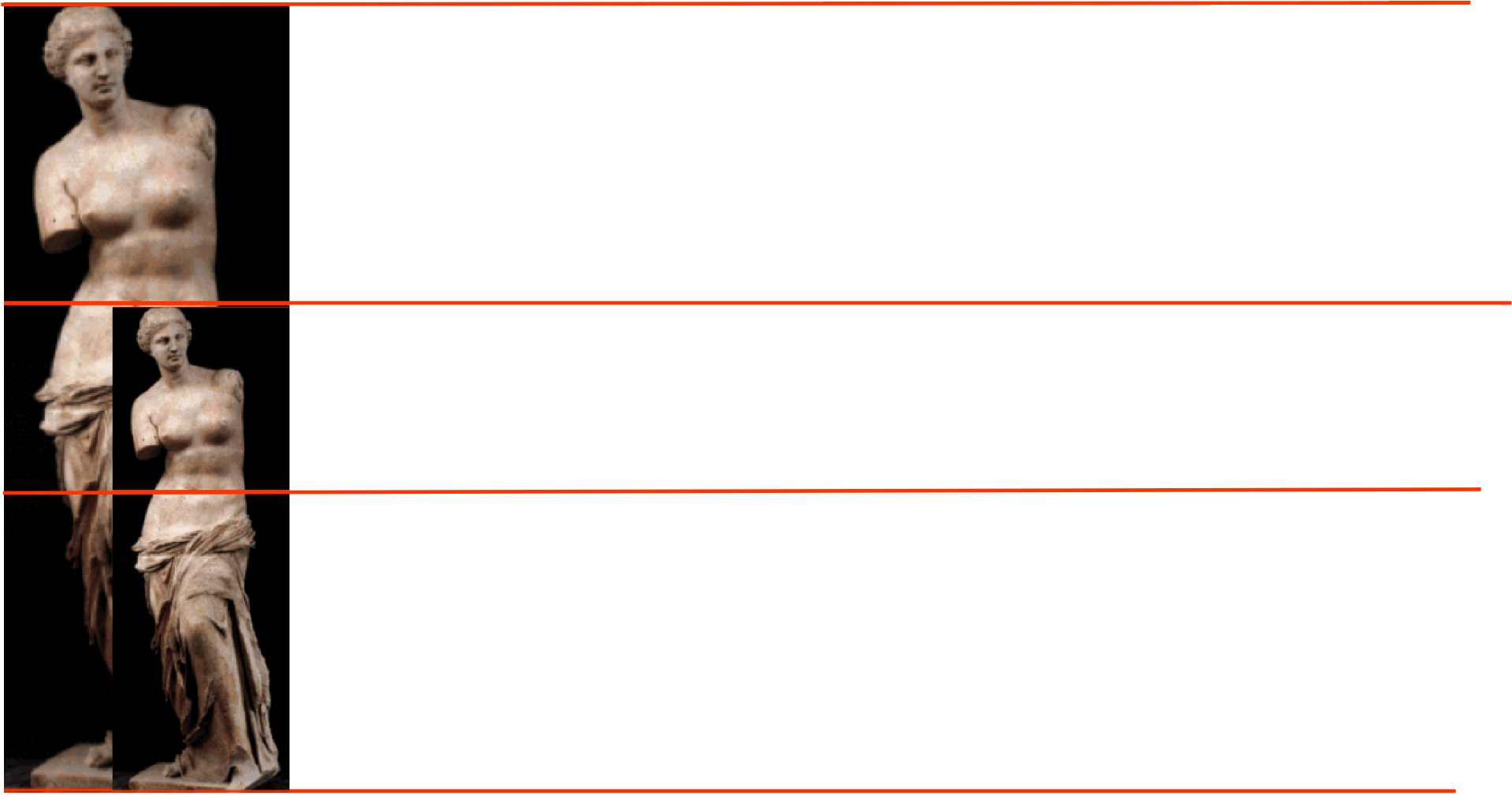 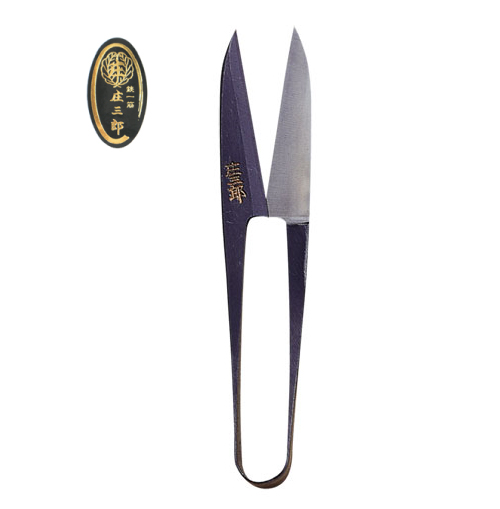 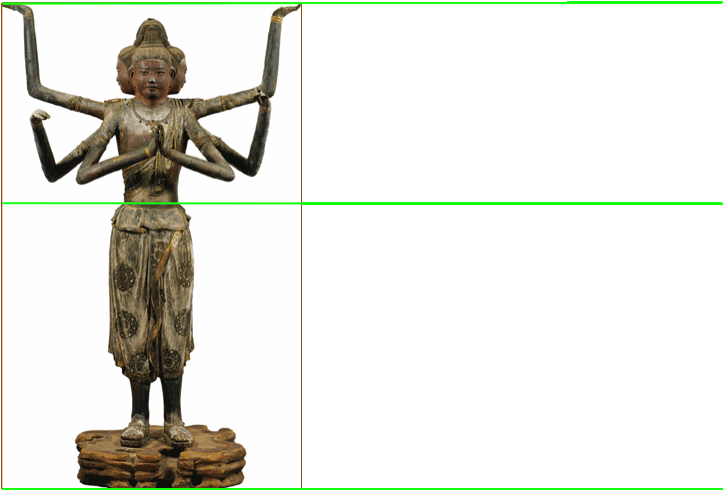 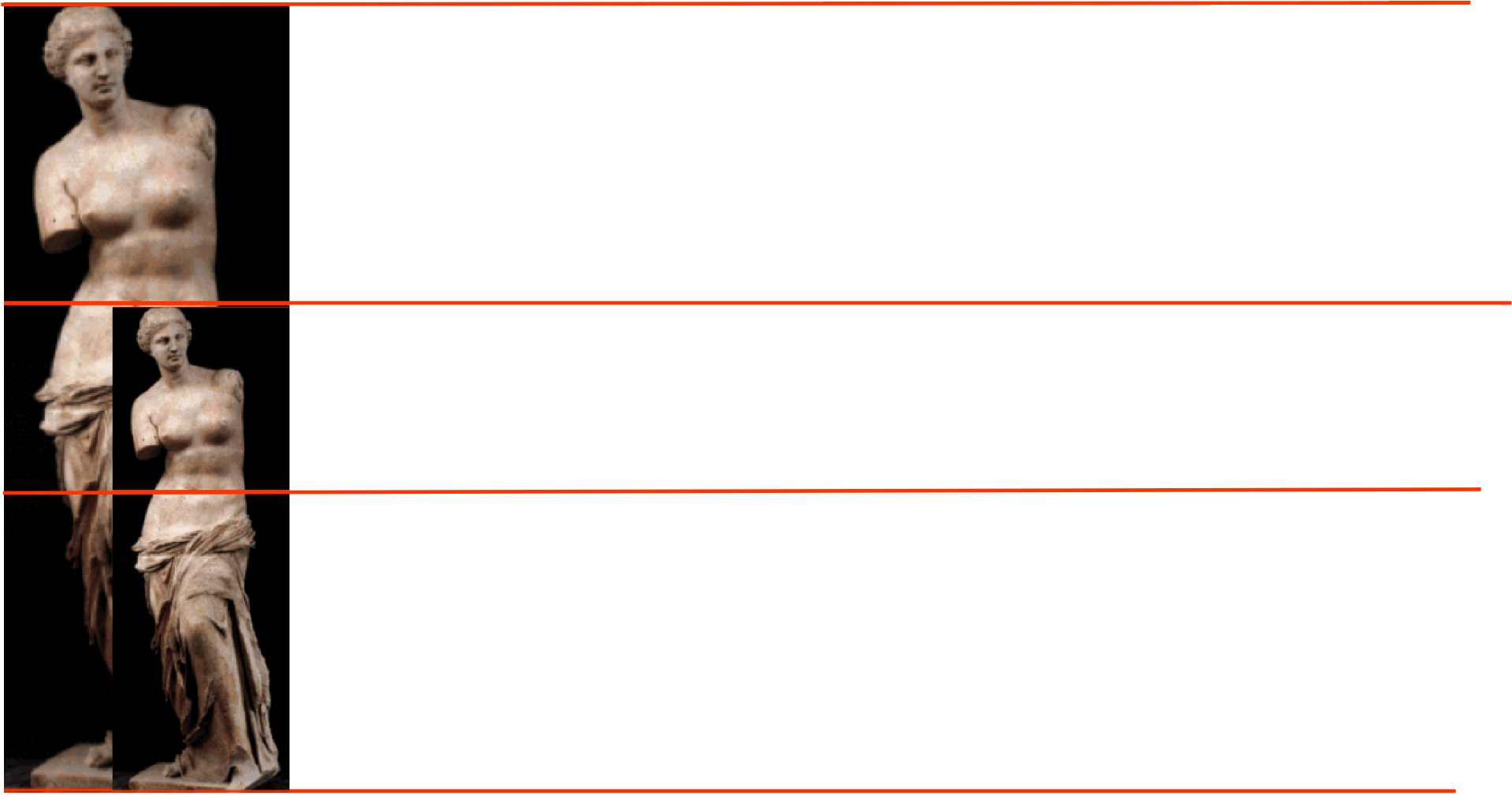 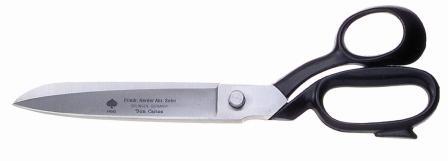 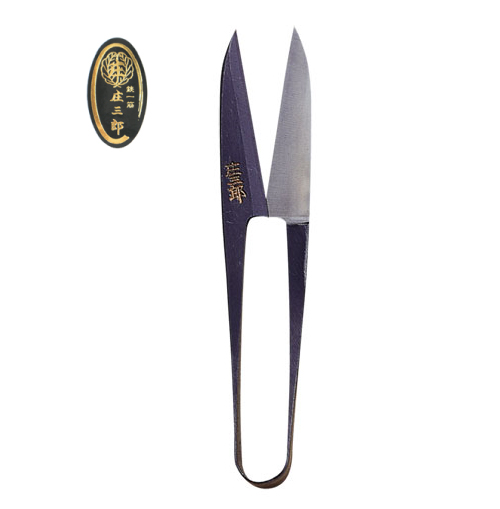 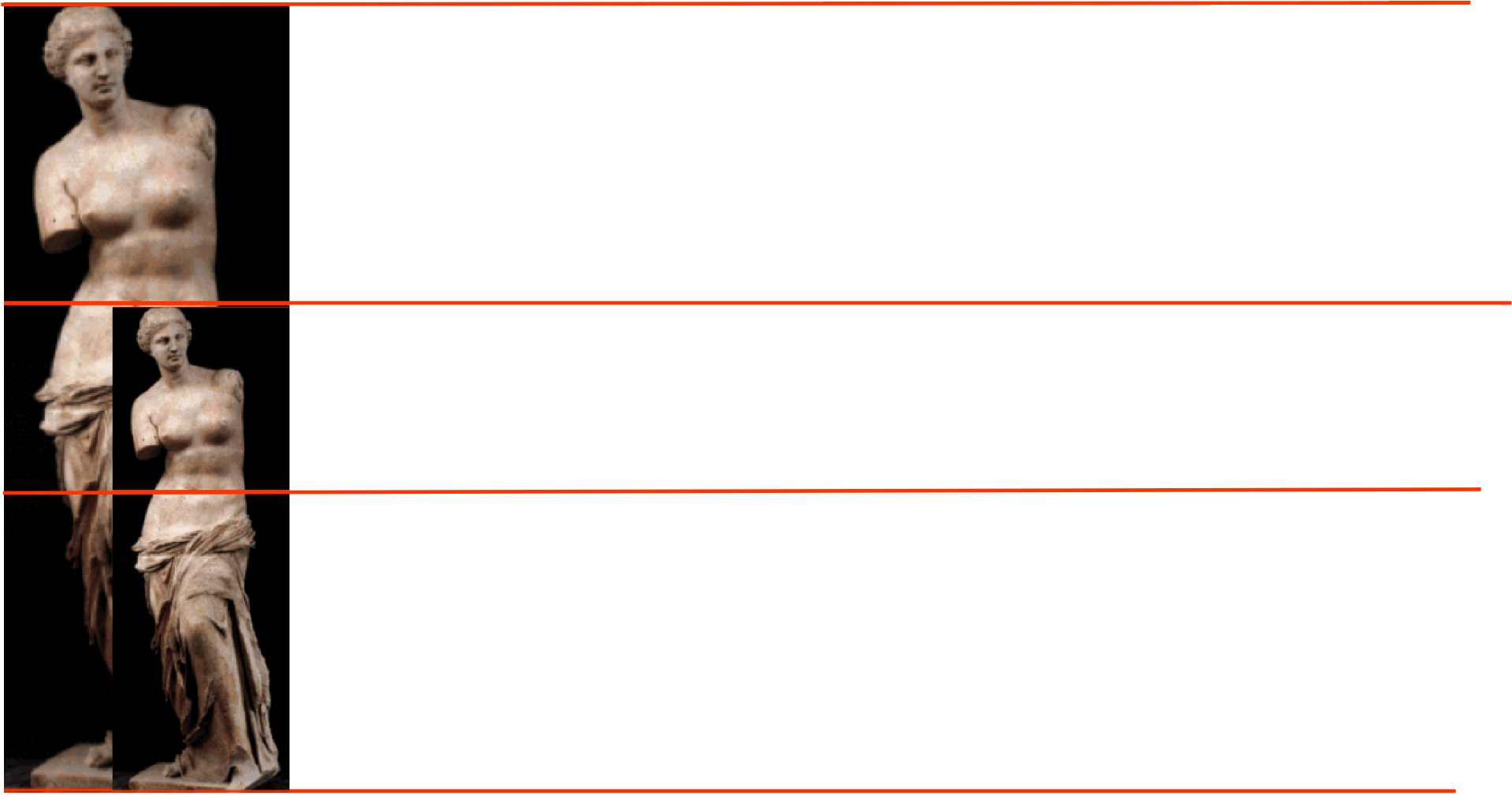 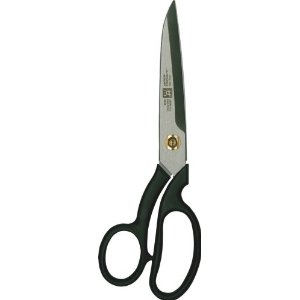 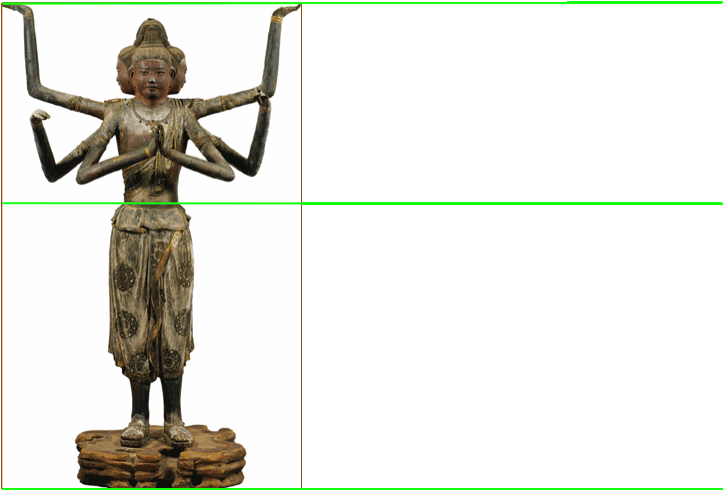 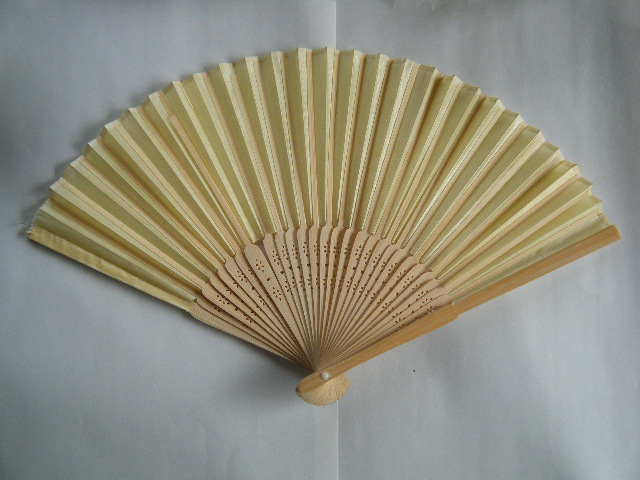 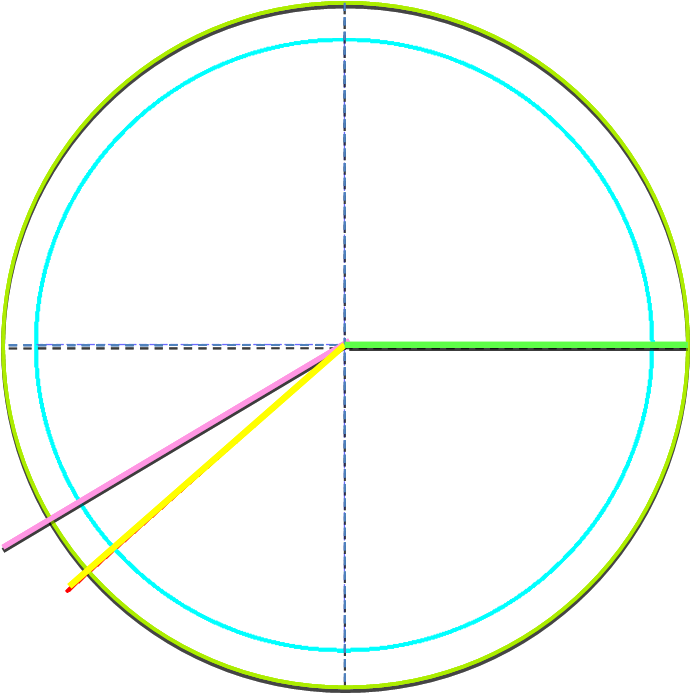 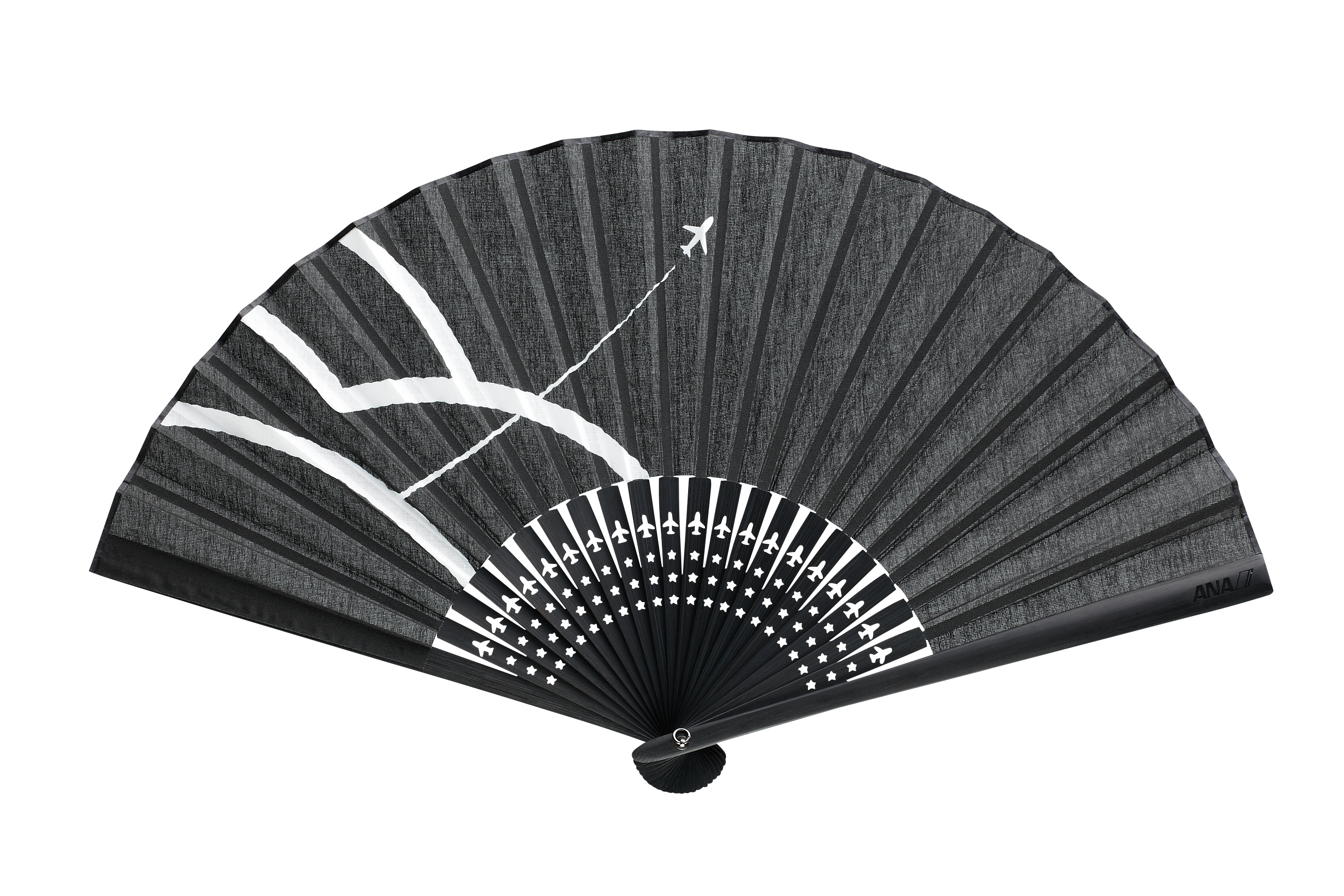 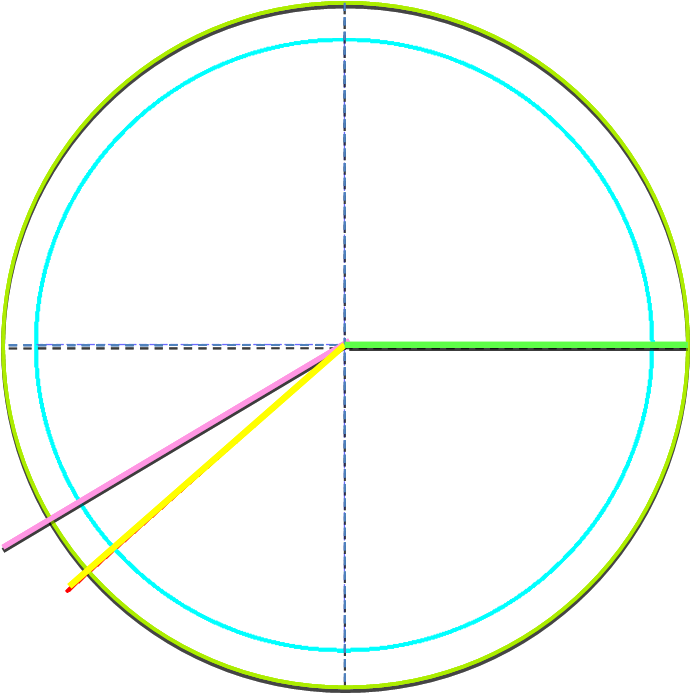 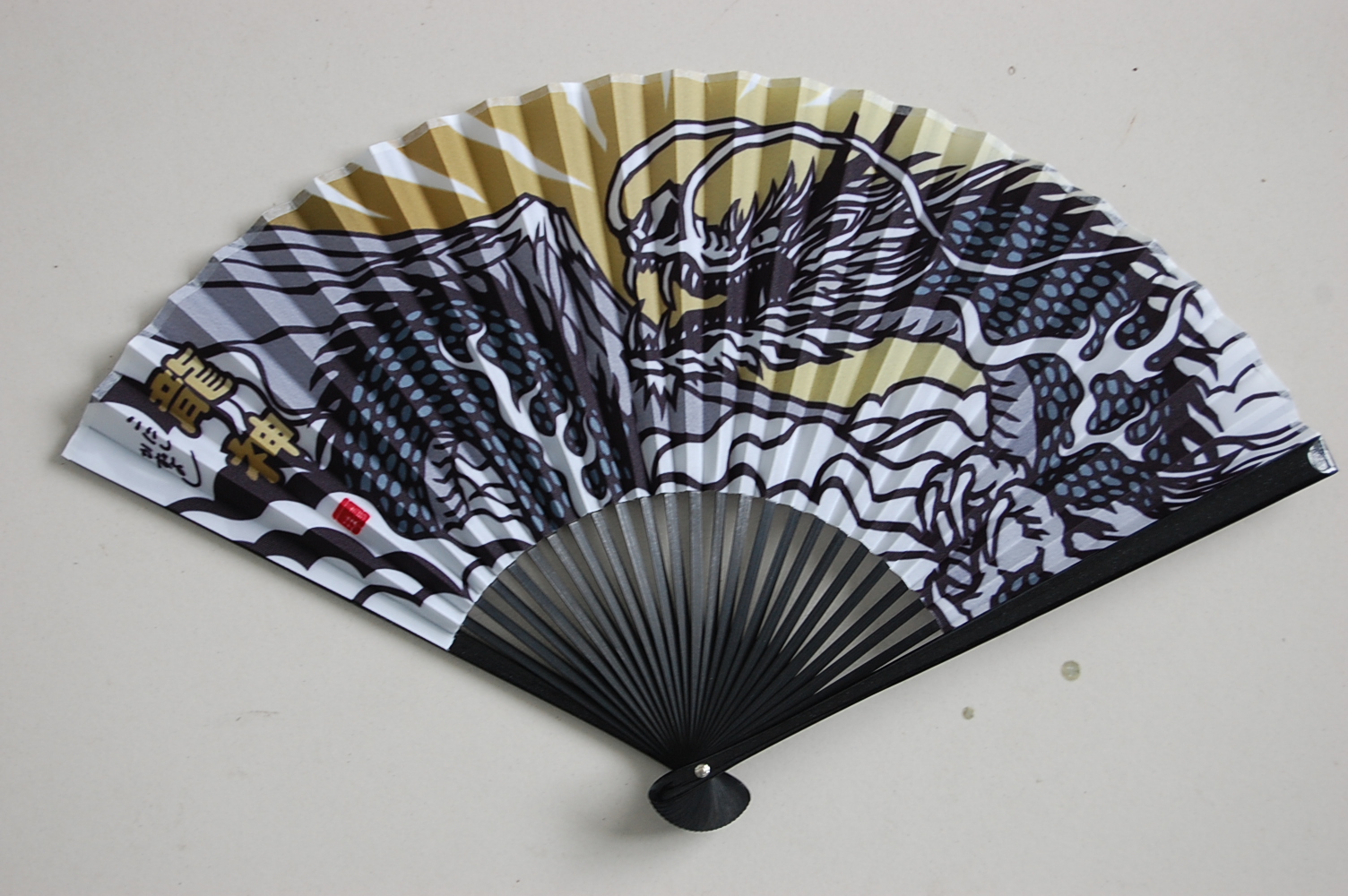 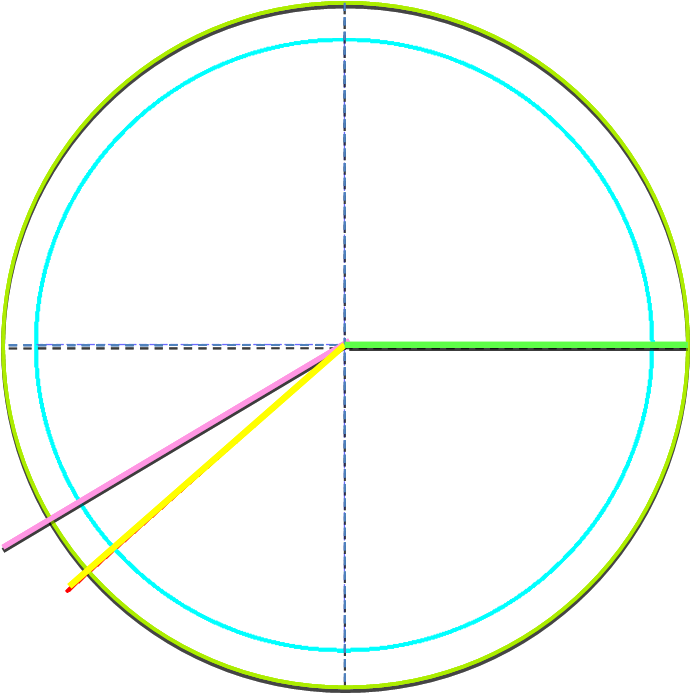 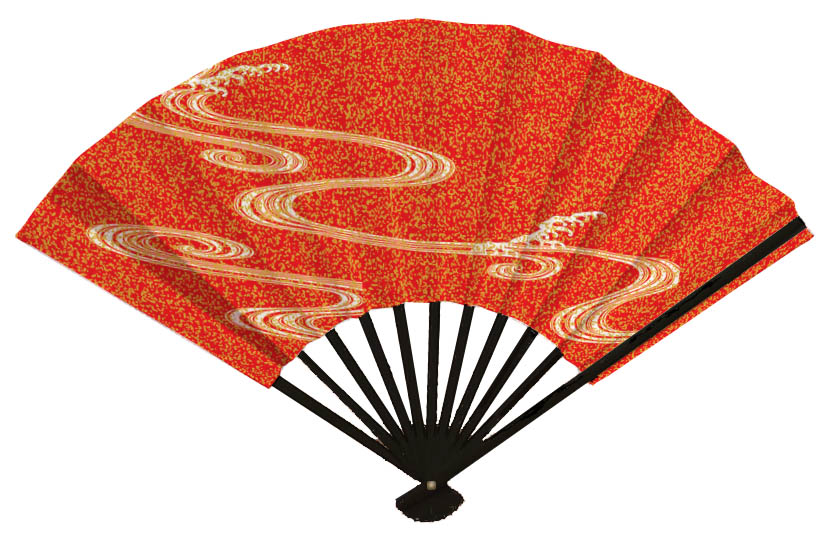 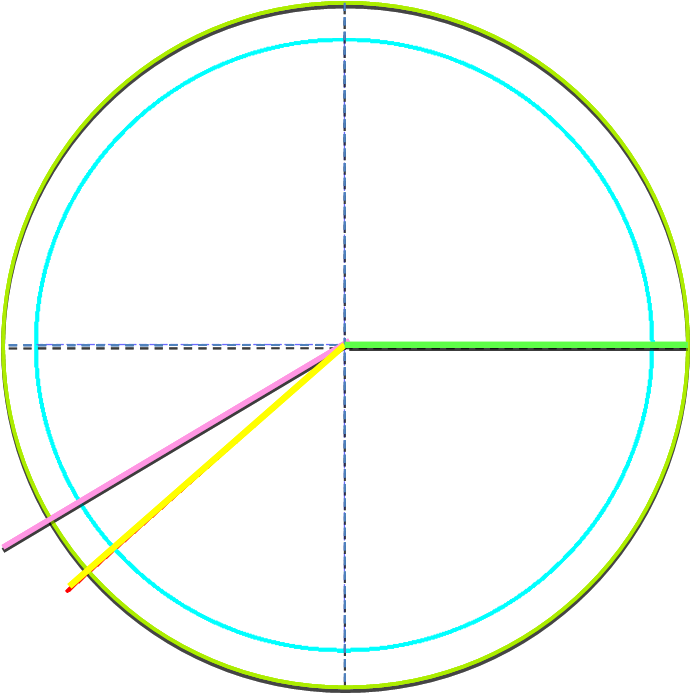 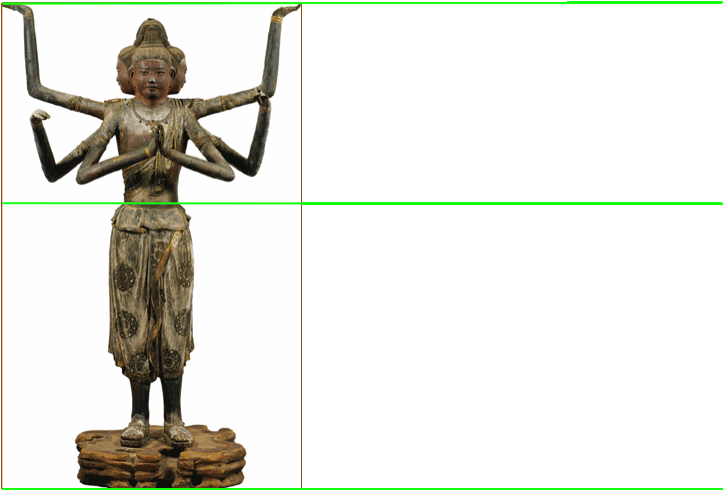 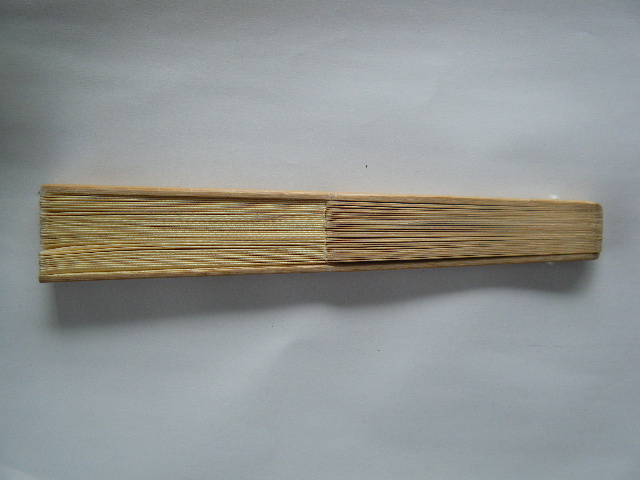 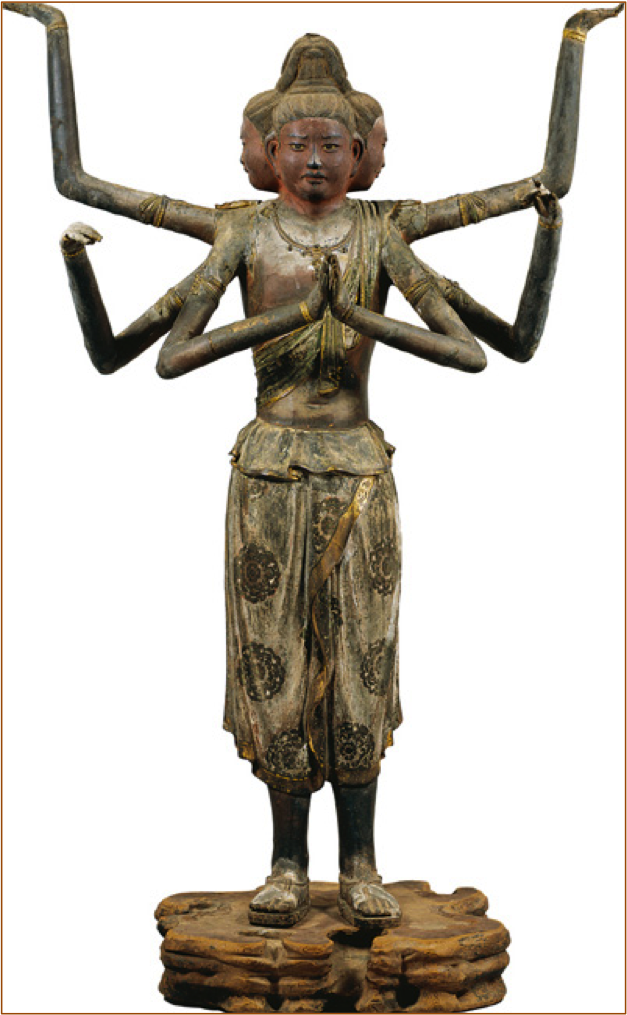 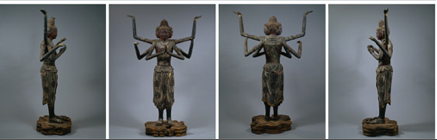 注：
実際はパース上では手前より
踵部の台座底面までの高さは、
短くなりますが・・・
ここでは平行移動させています。
踵と台座の
接地点を基準
台
座
の
高
さ
台座の底面
予測基底線
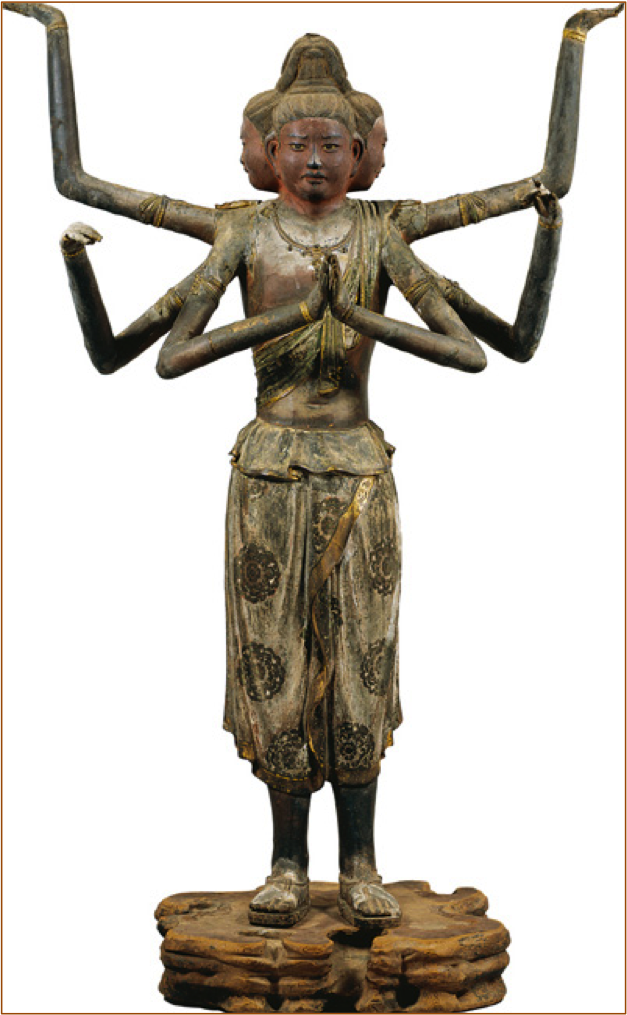 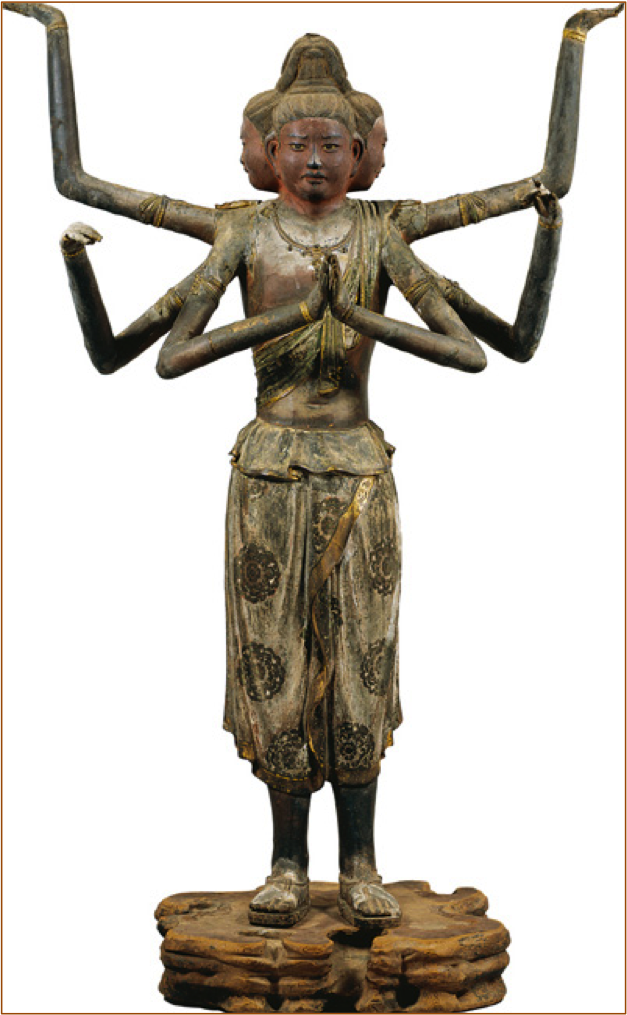 こ
の
二
等
辺
三
角
形
の
比
率
を
確
か
め
て
み
た
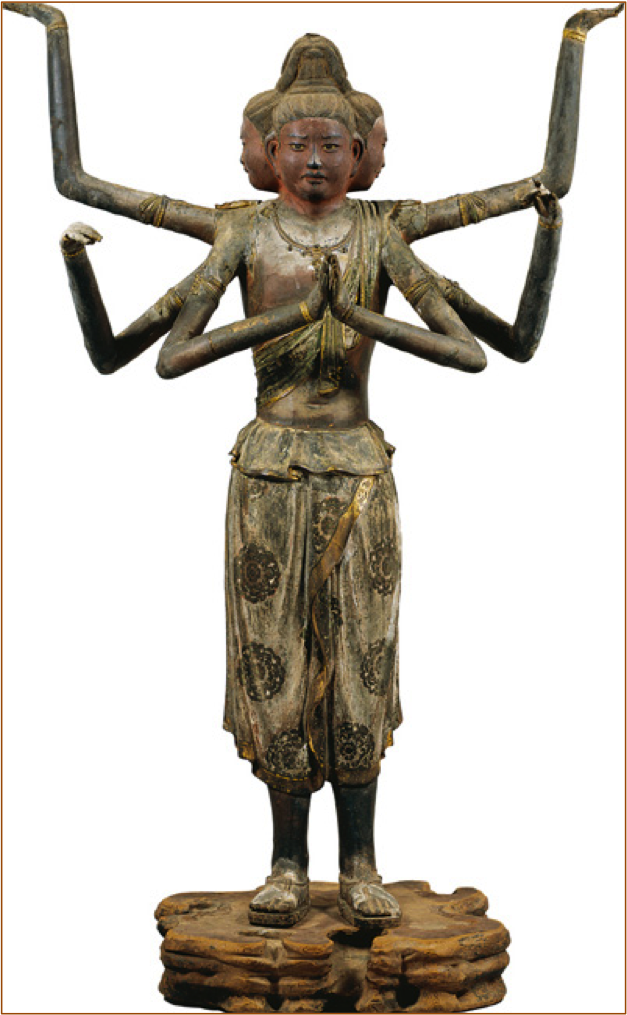 すると・・・
正
五
角
形
の
中
に
！
ということは・・・
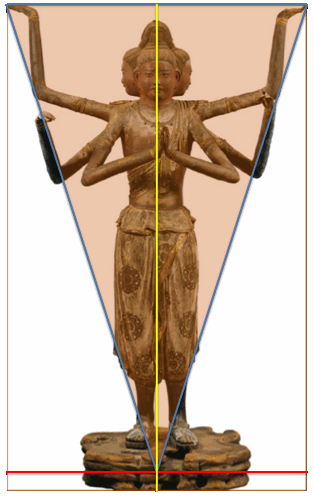 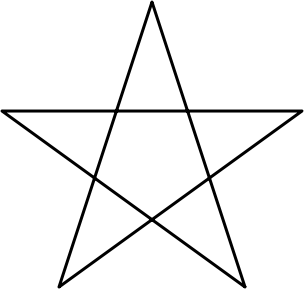 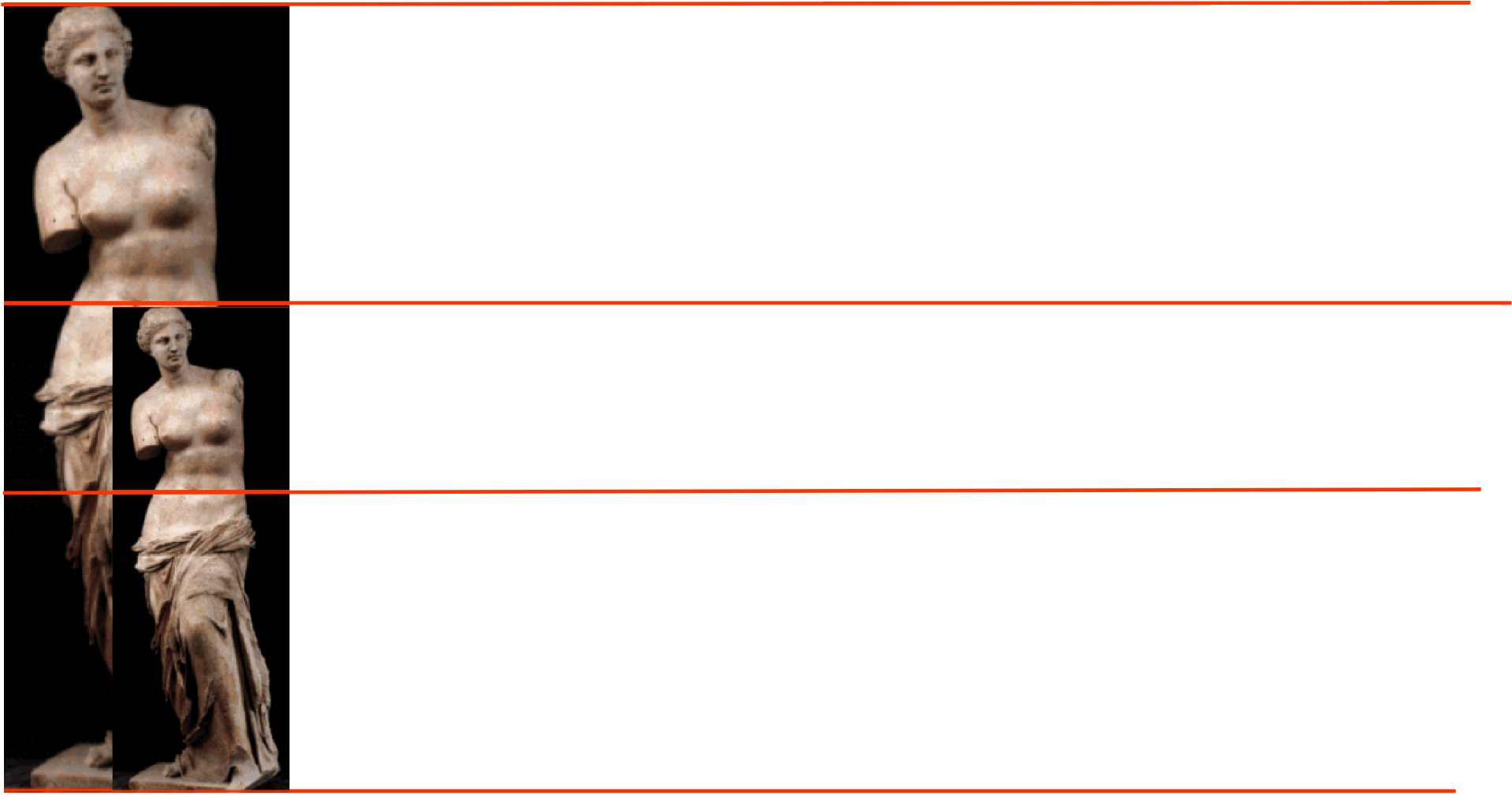 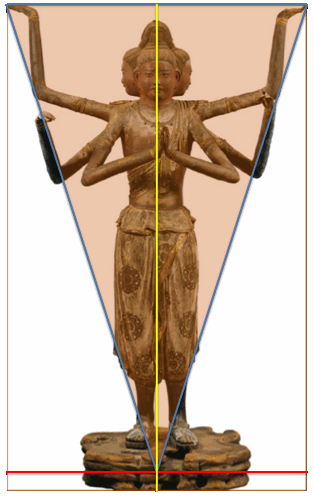 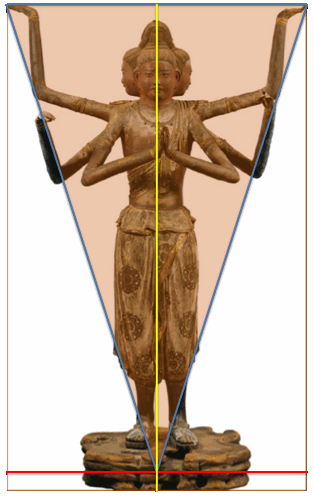 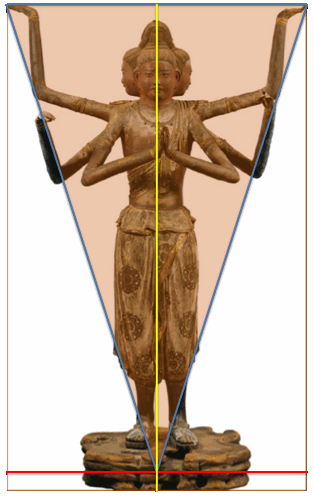 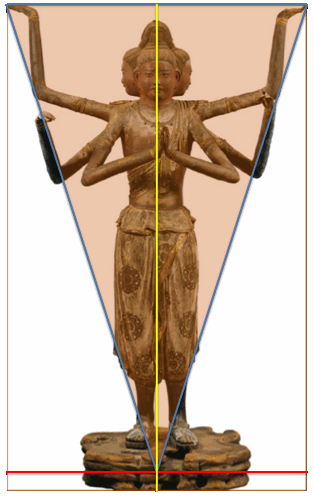 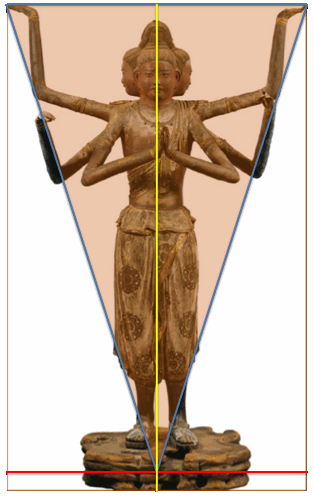 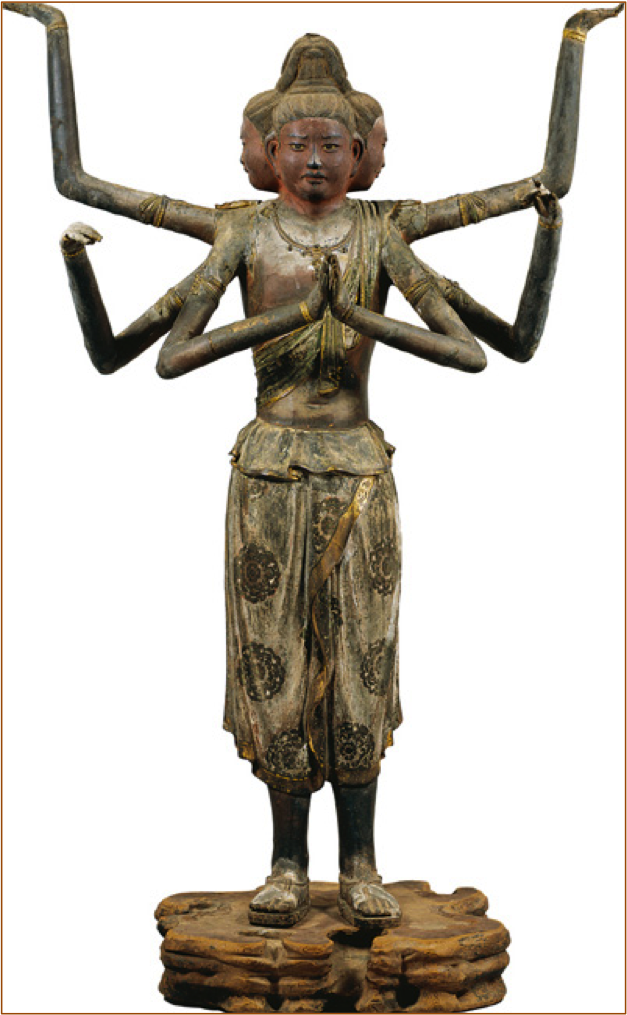 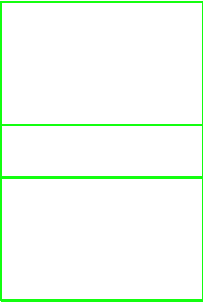 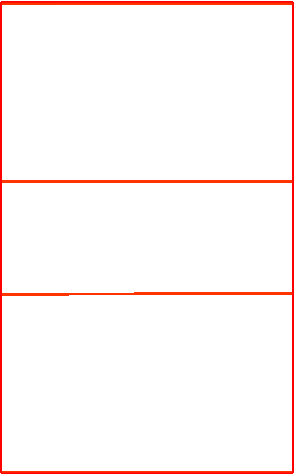